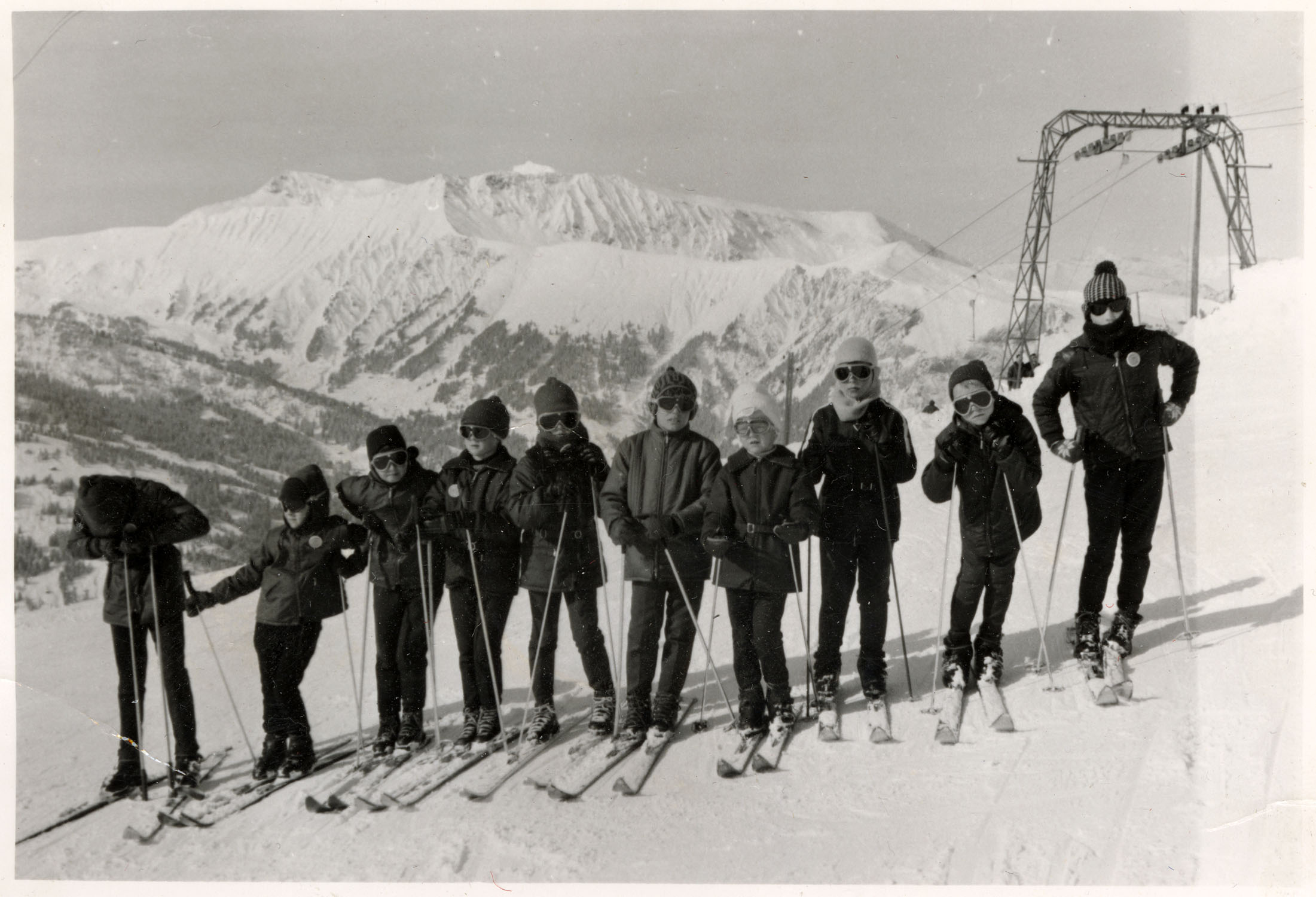 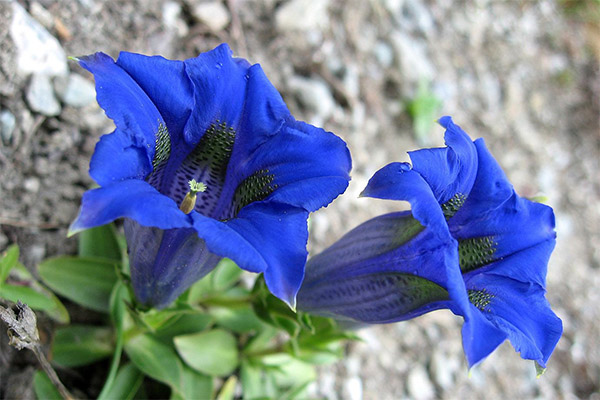 Ski-club La Gentiane
2616 Renan
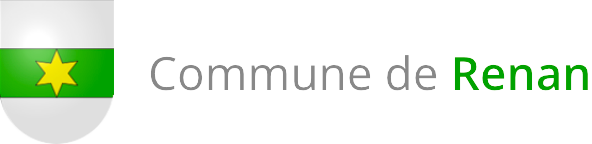 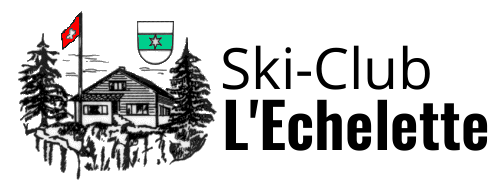 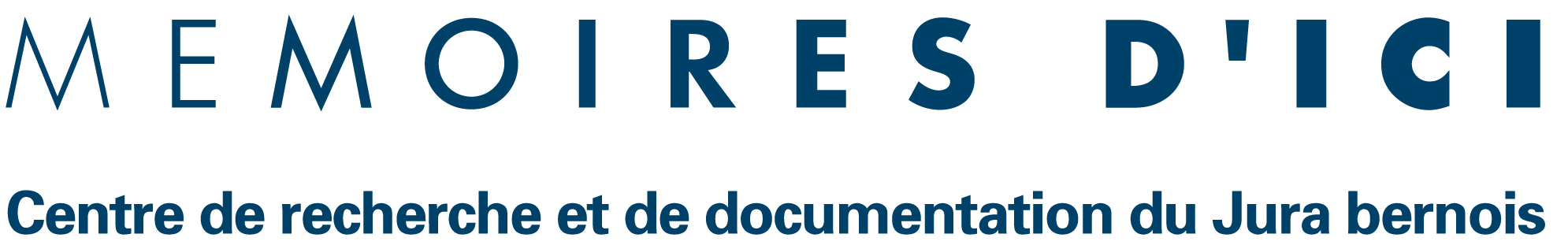 Camp de ski de la jeunesse de Renan, La Lenk, 1969
Les photographies du diaporama ont été prises par 
Samuel Kiener, Danielle Kramer-Kiener et Jean-Marc Schorpp

Journée mondiale du patrimoine audiovisuel 2023
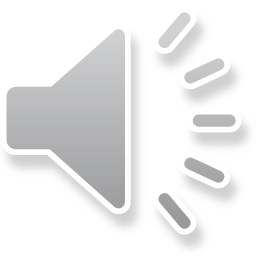 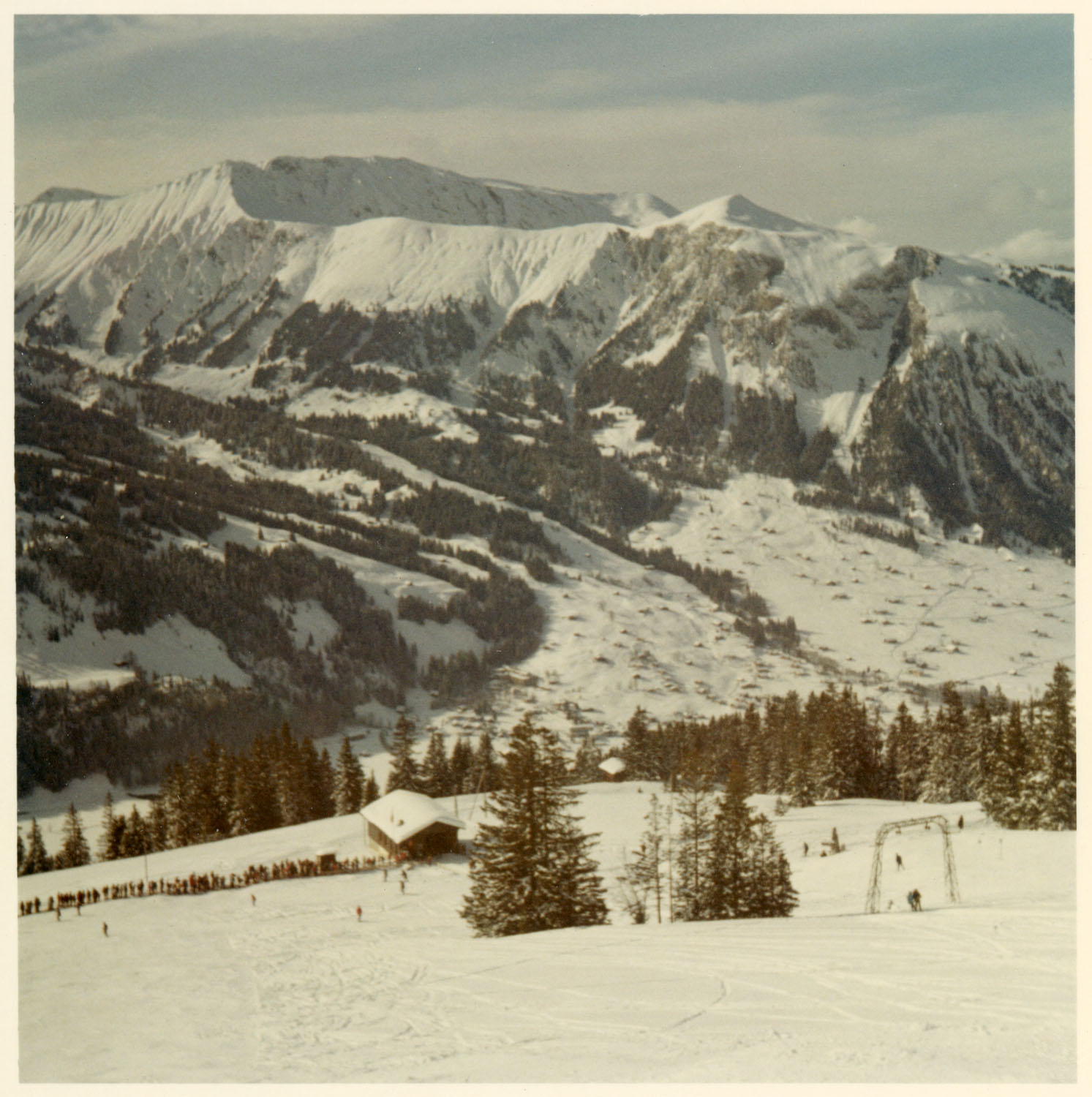 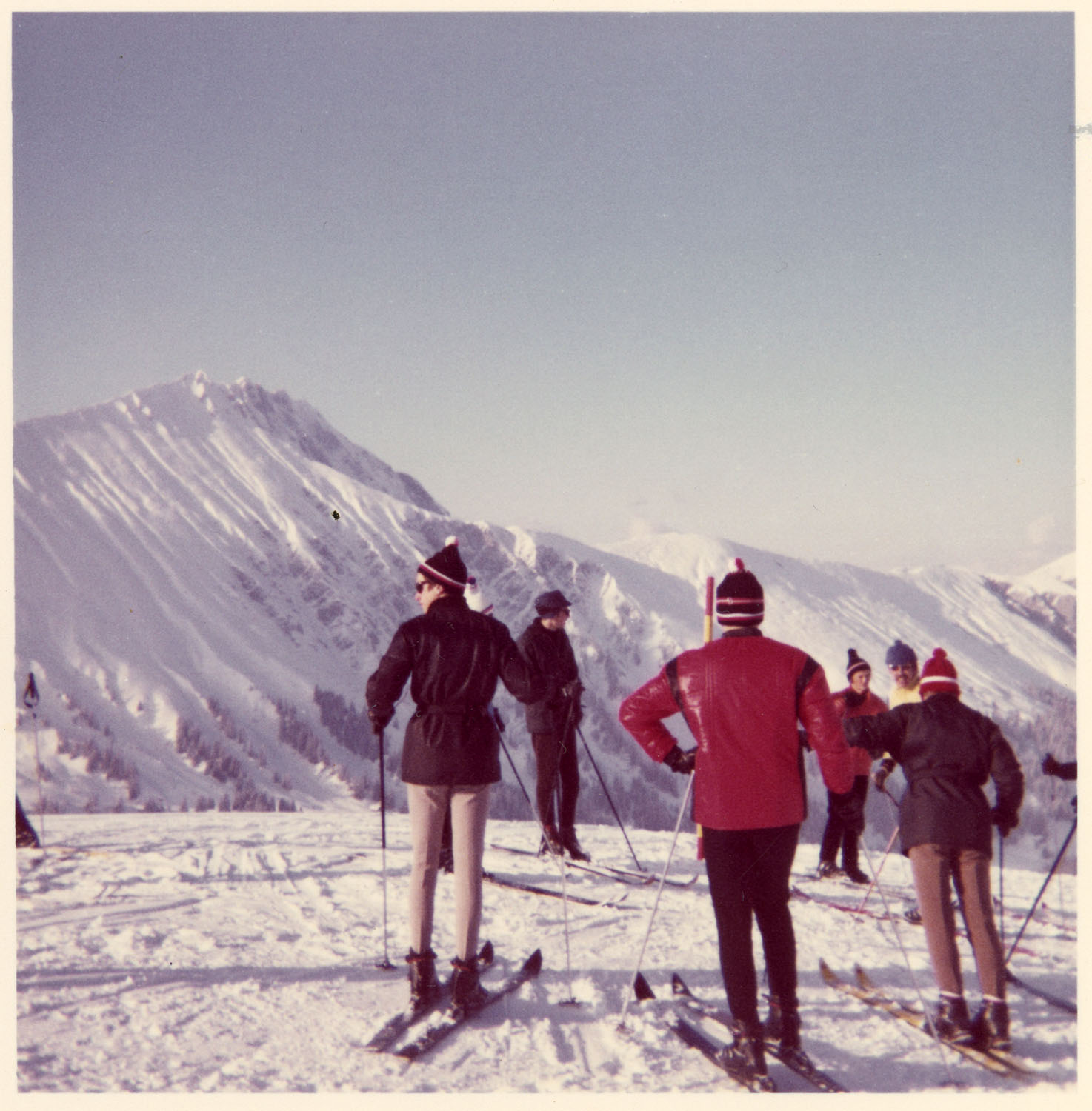 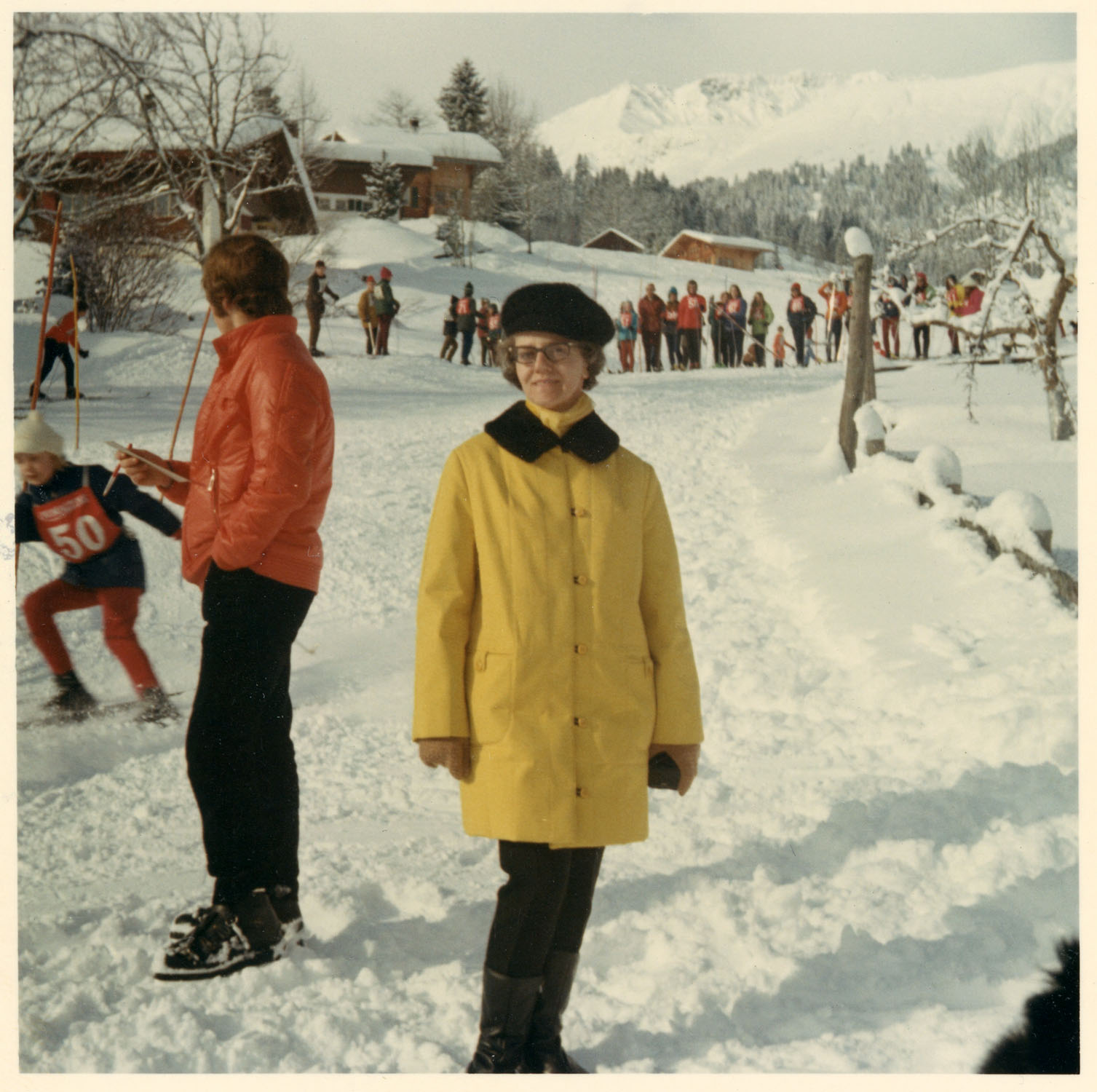 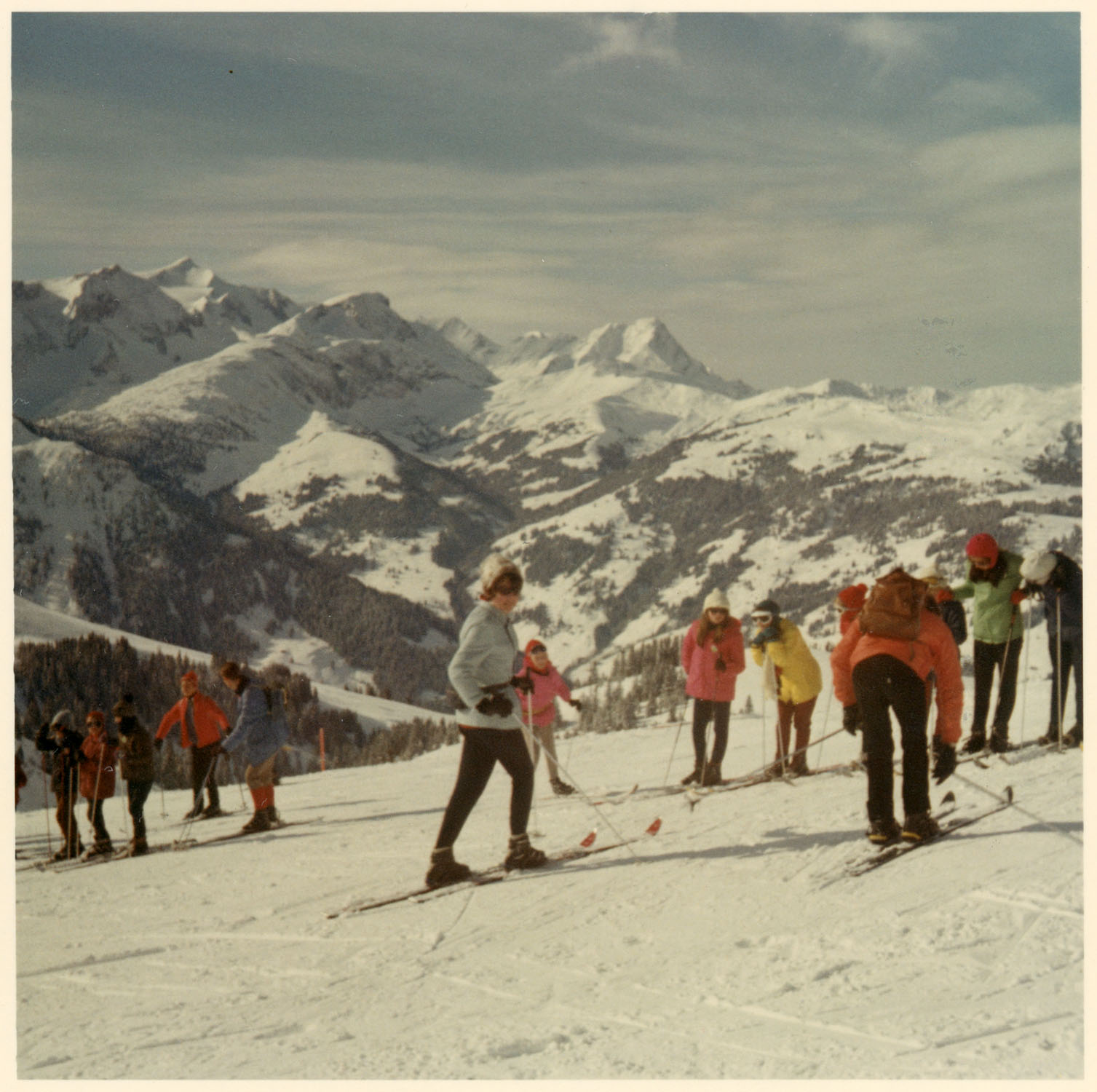 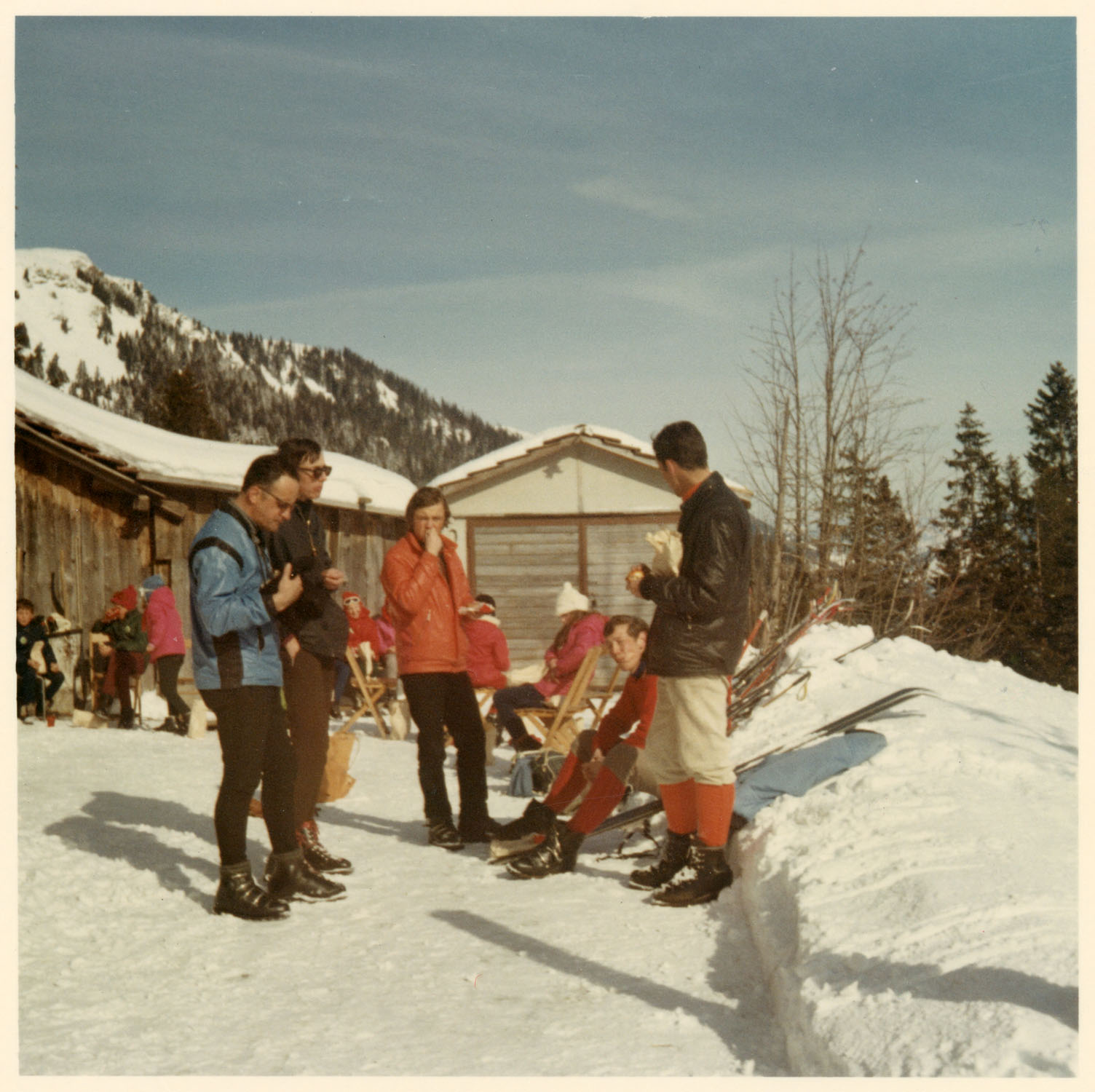 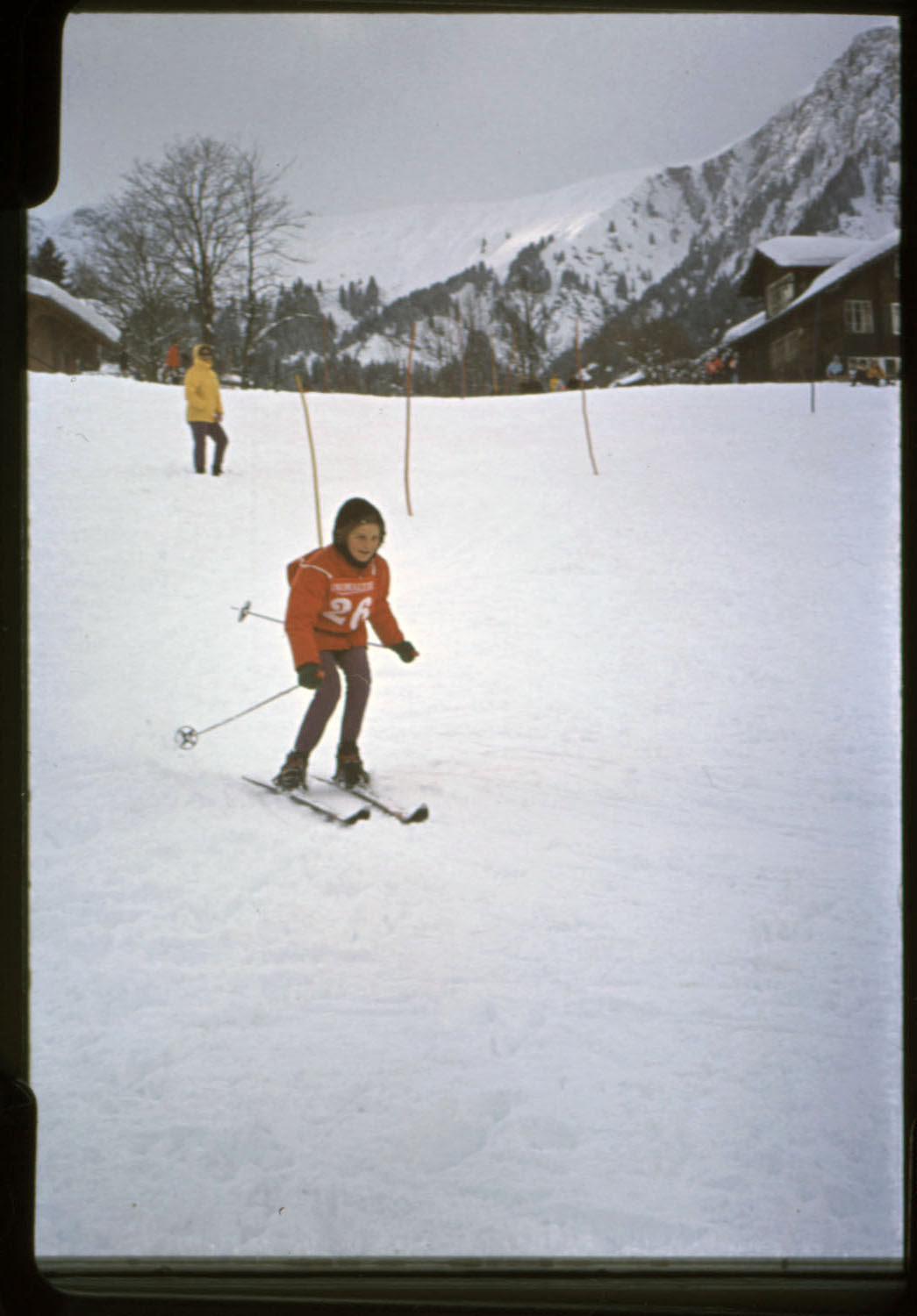 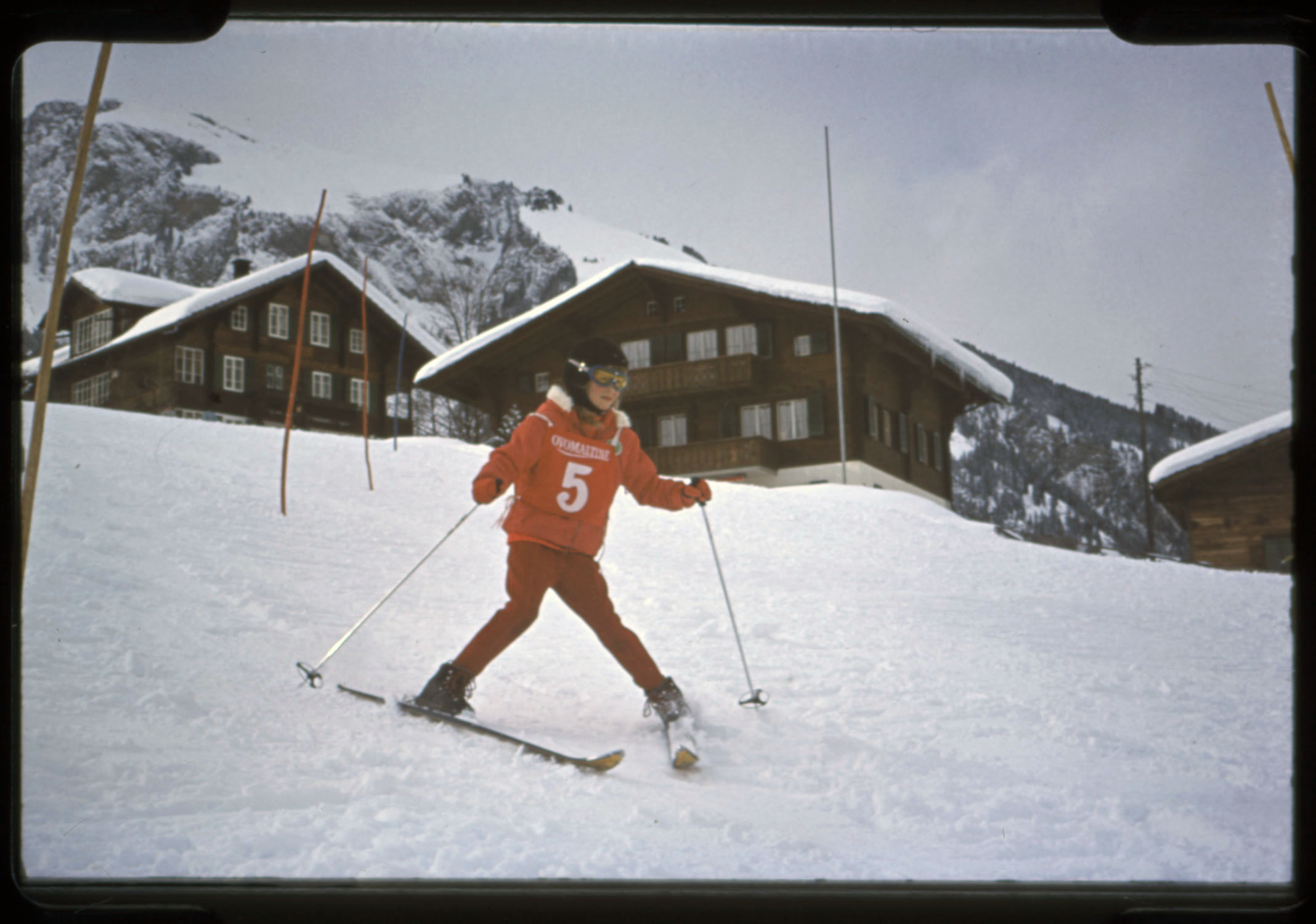 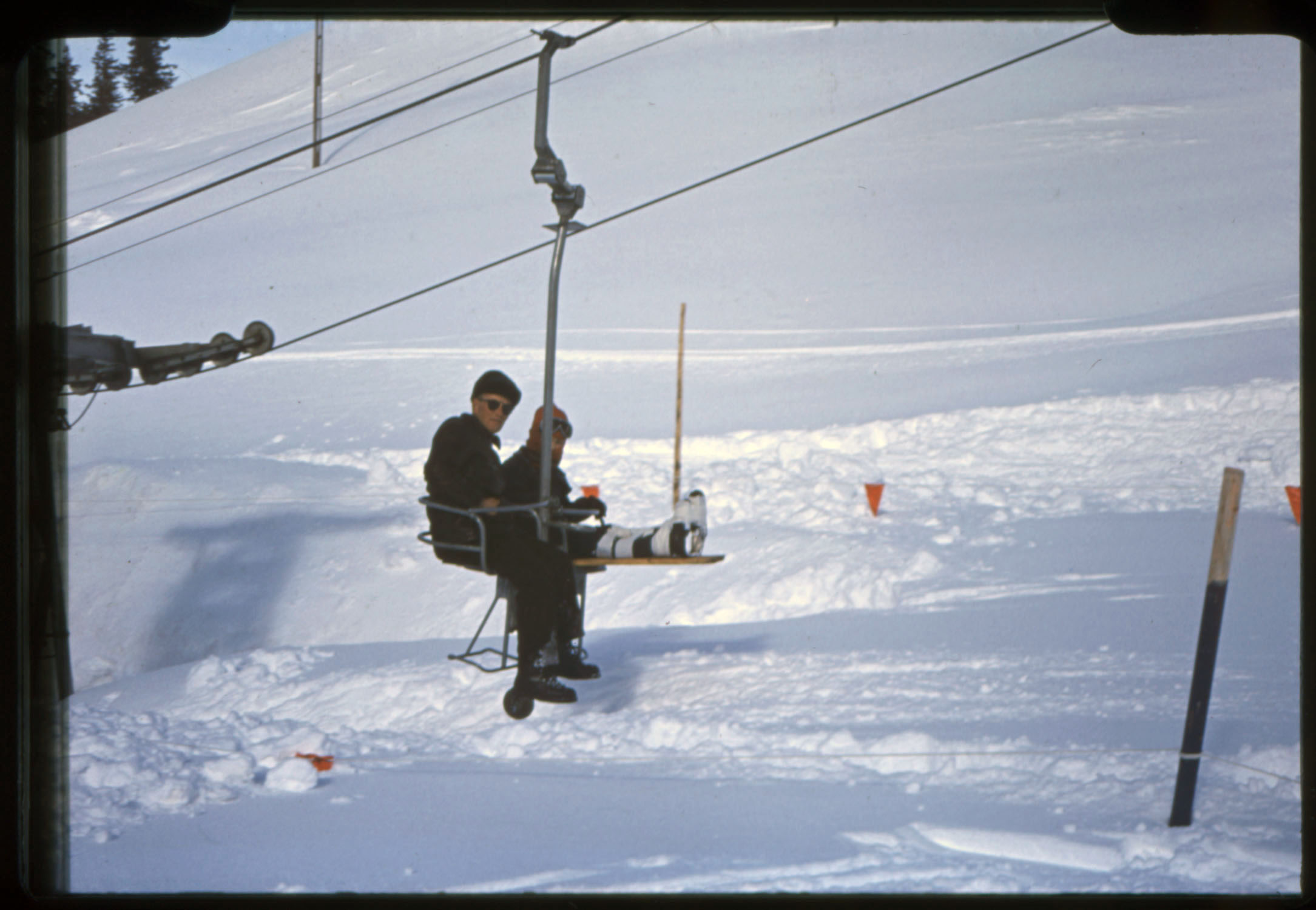 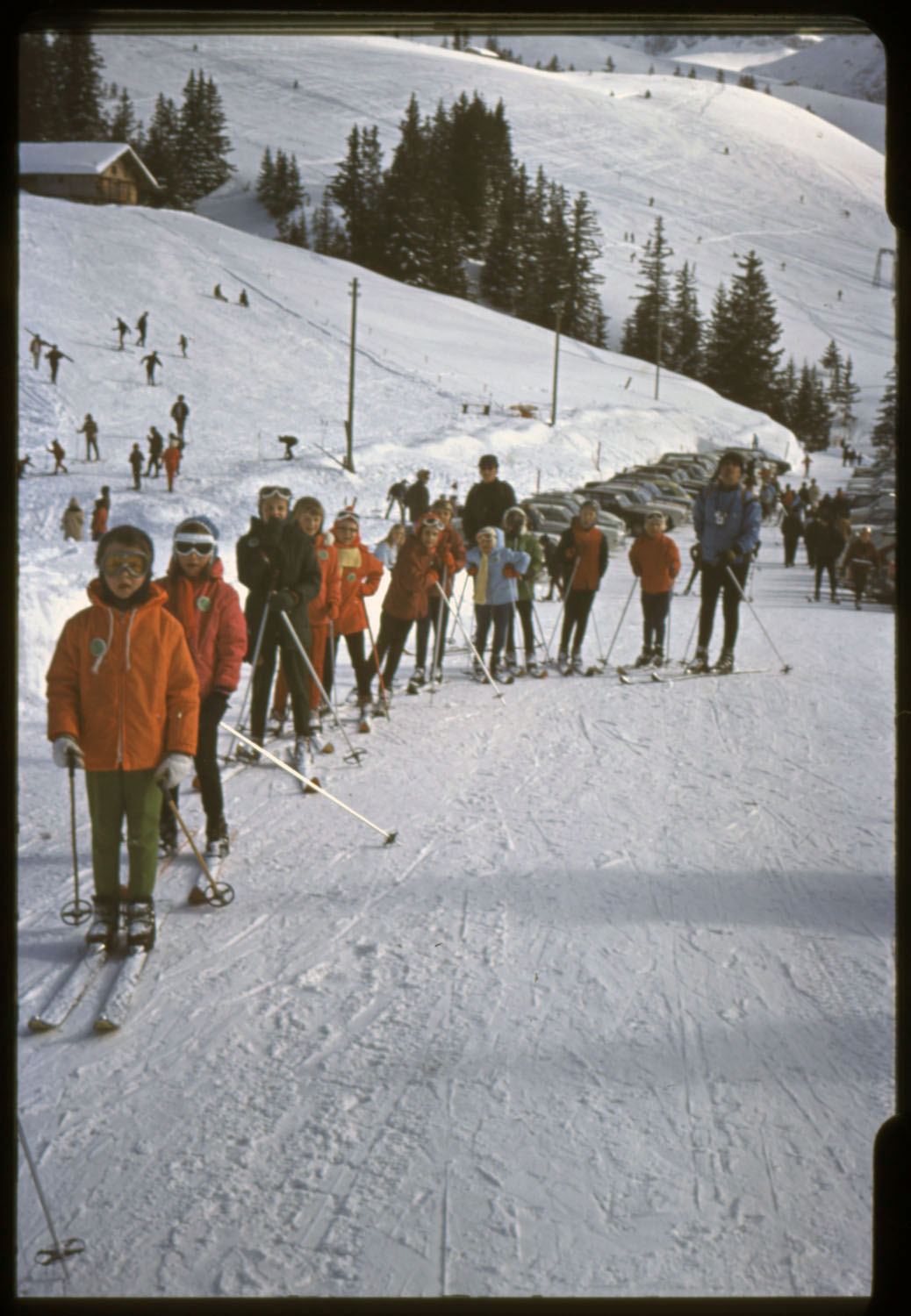 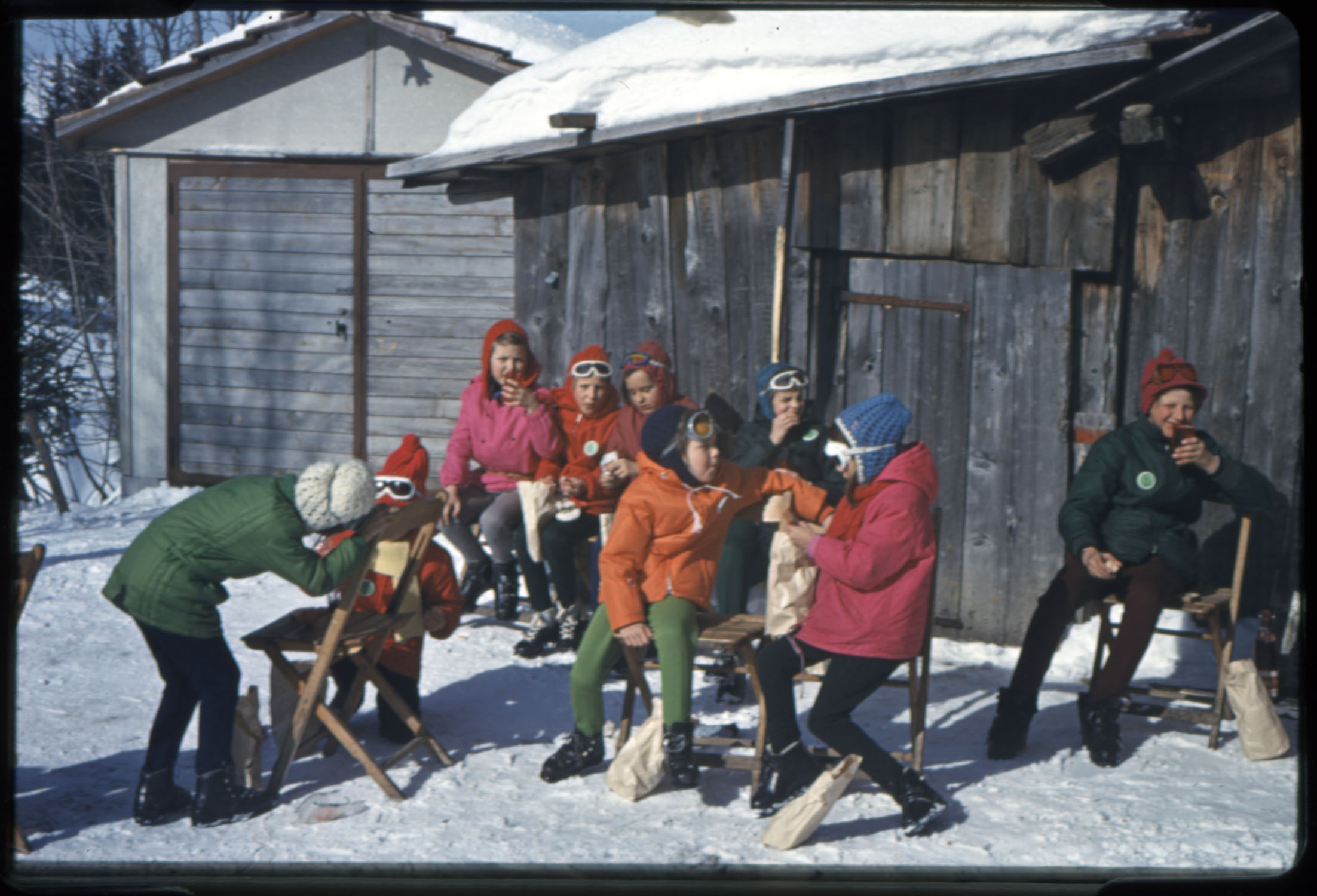 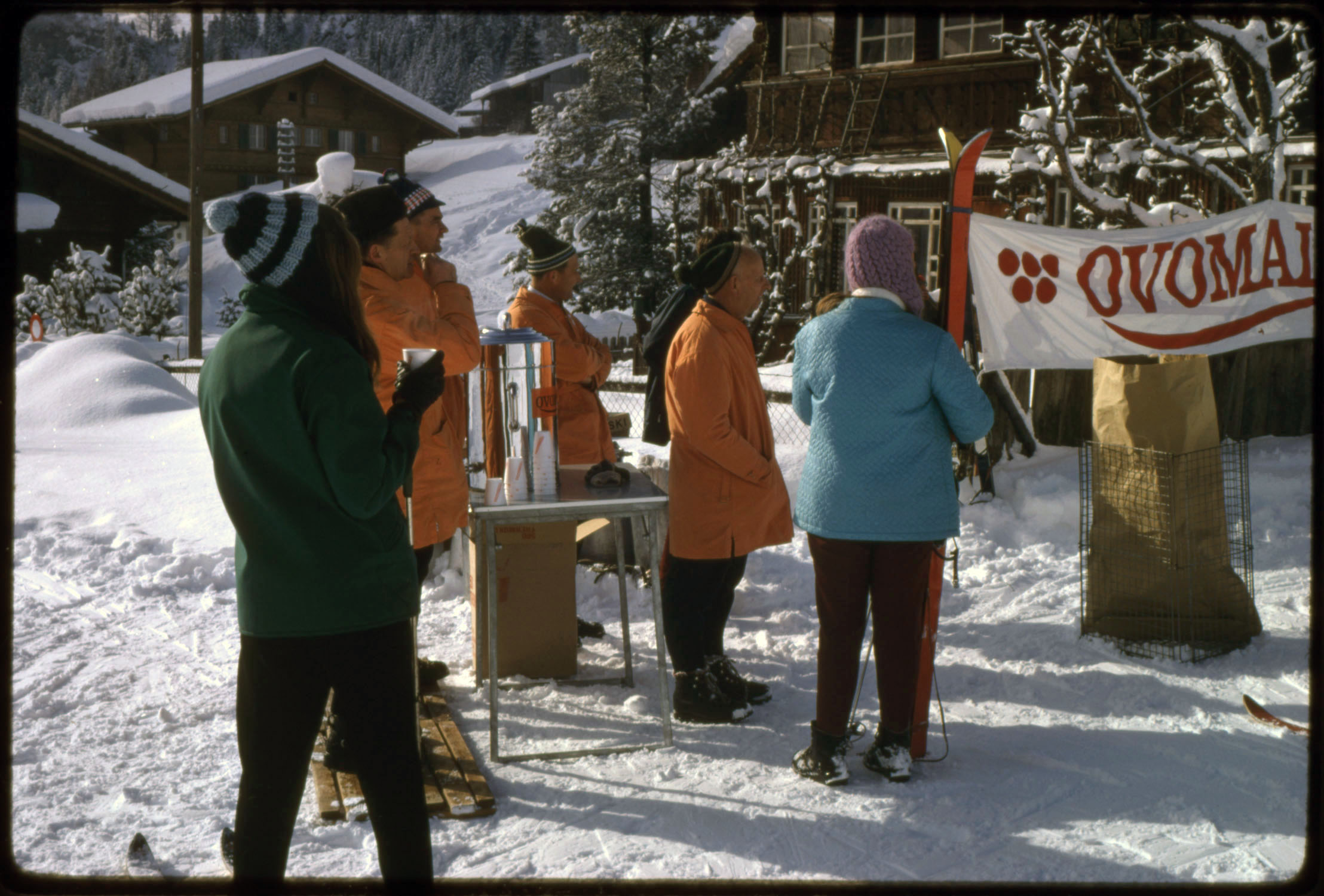 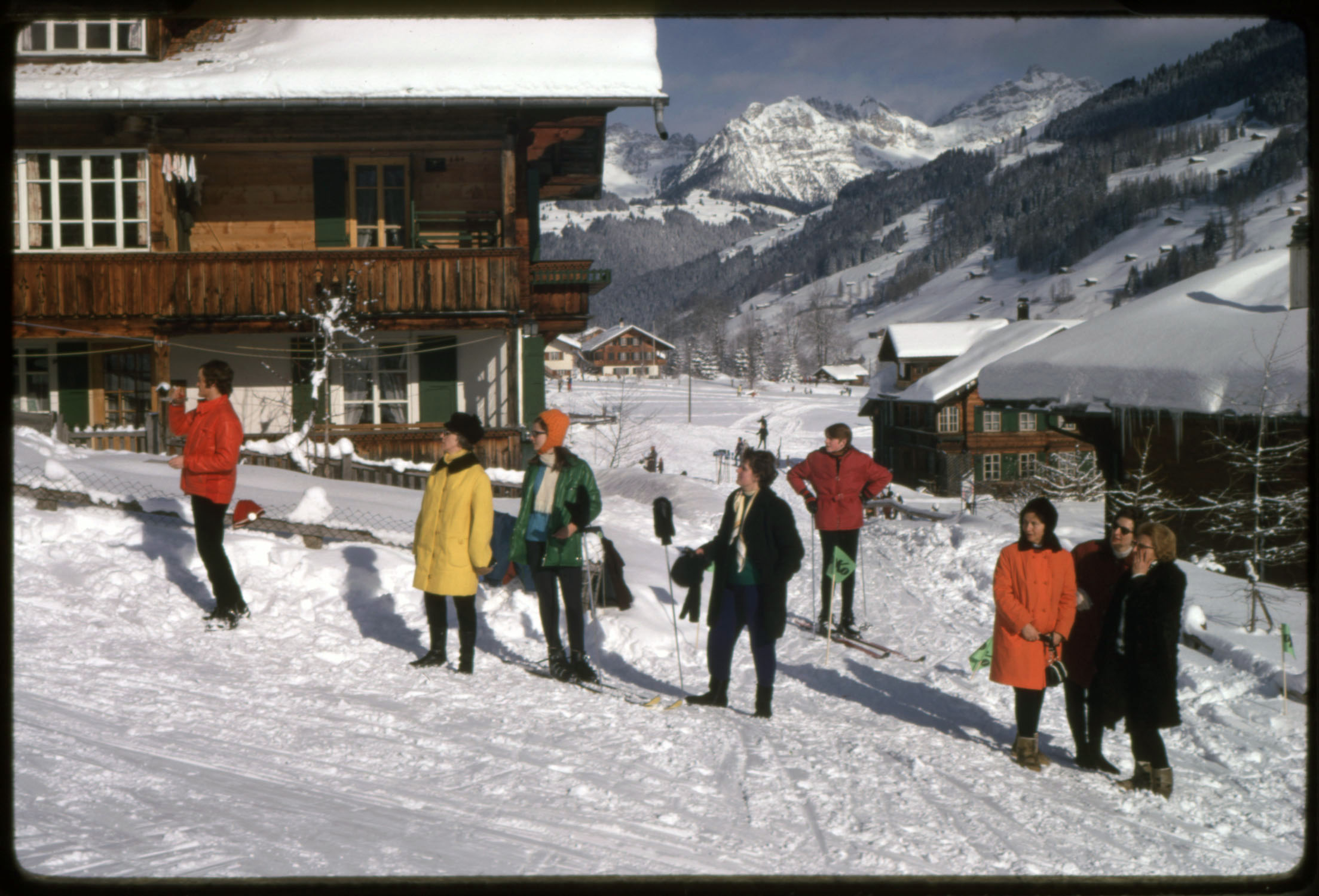 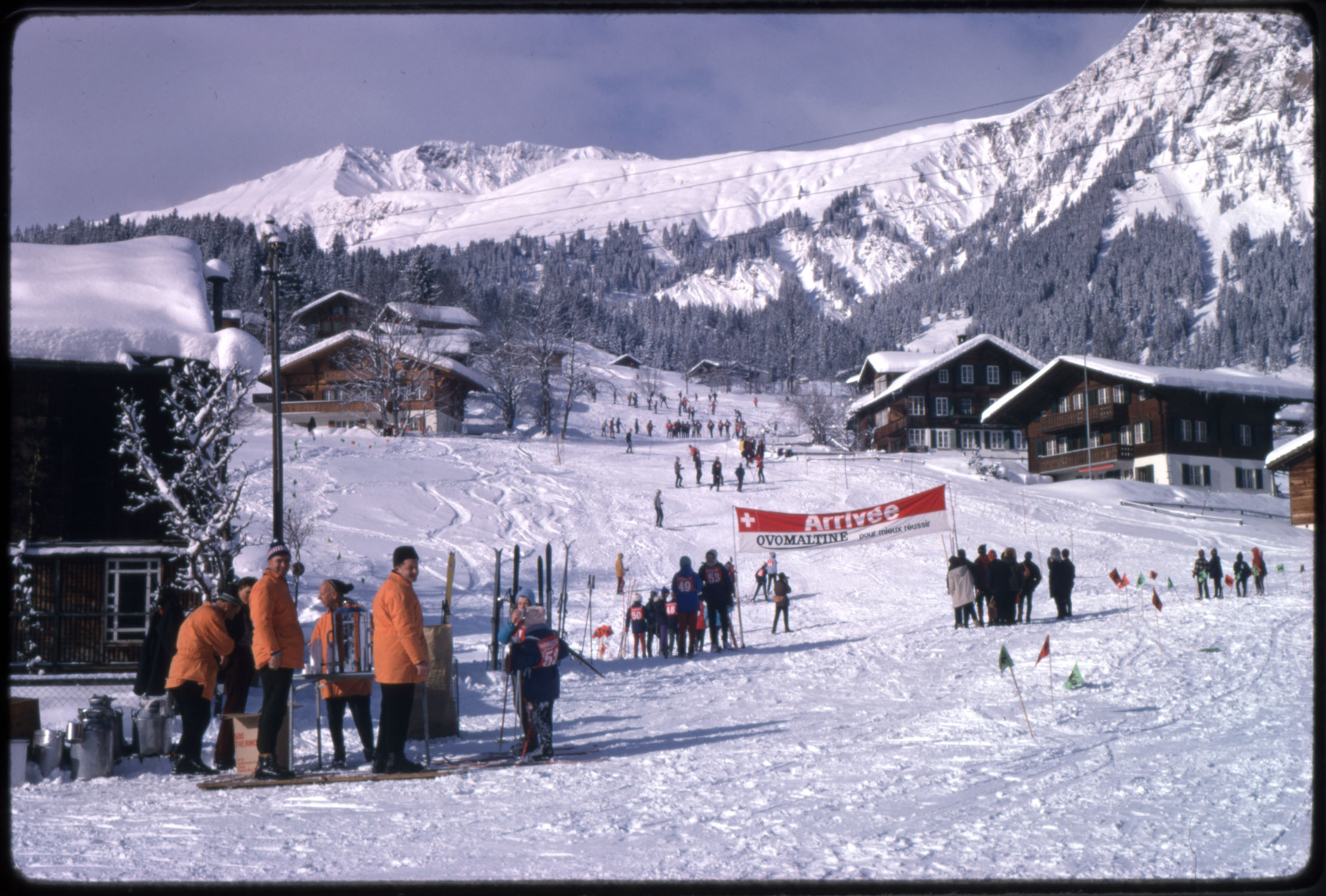 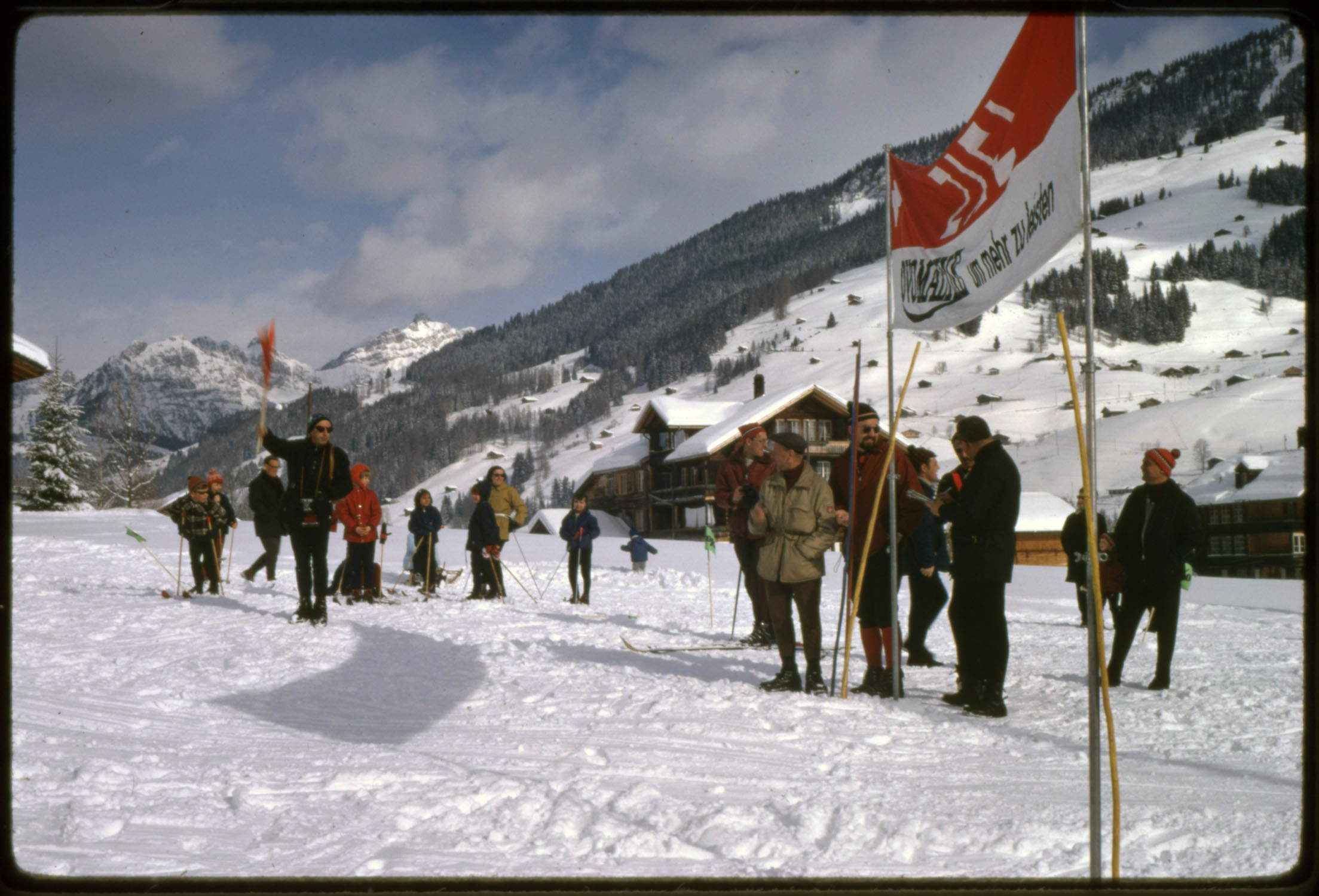 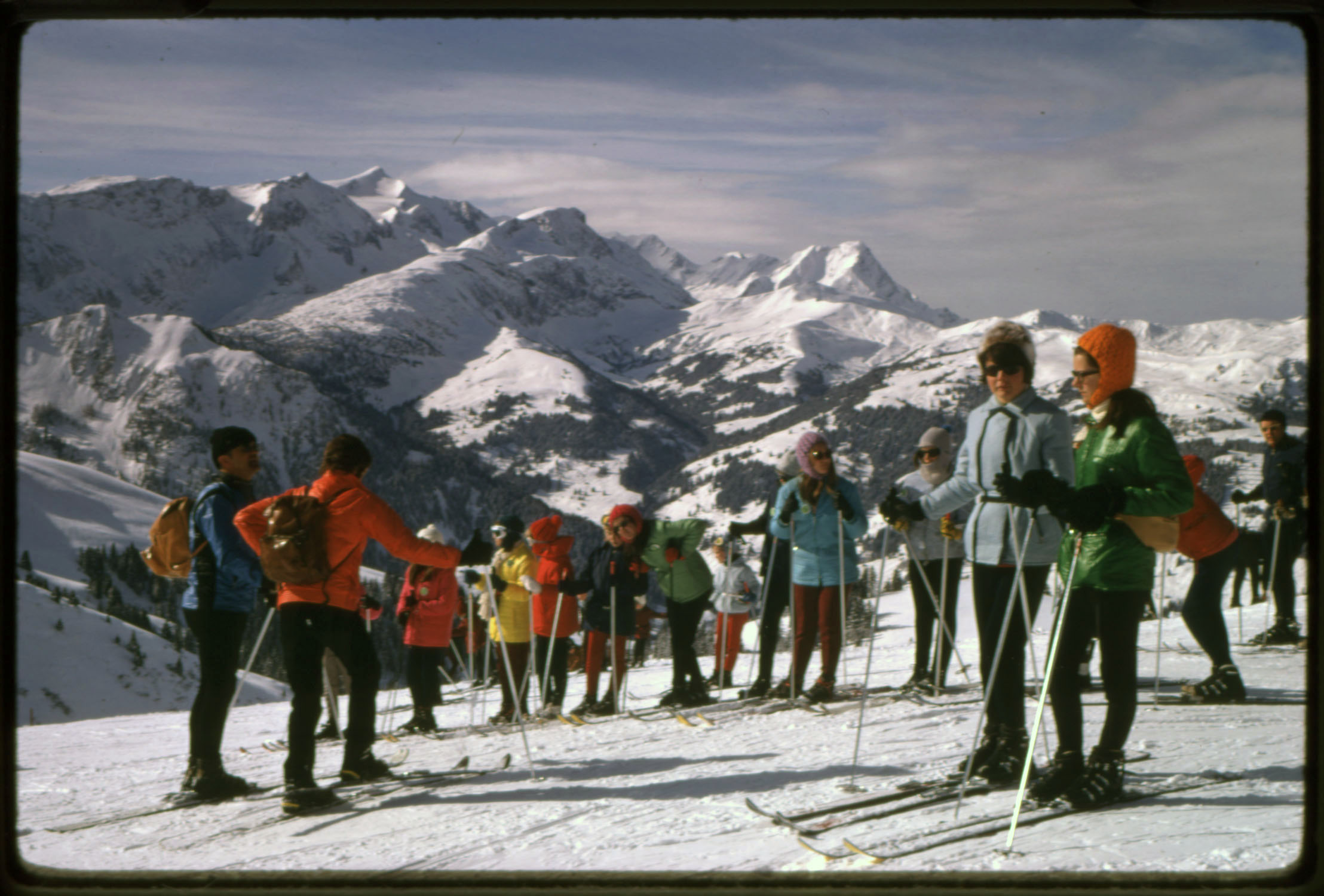 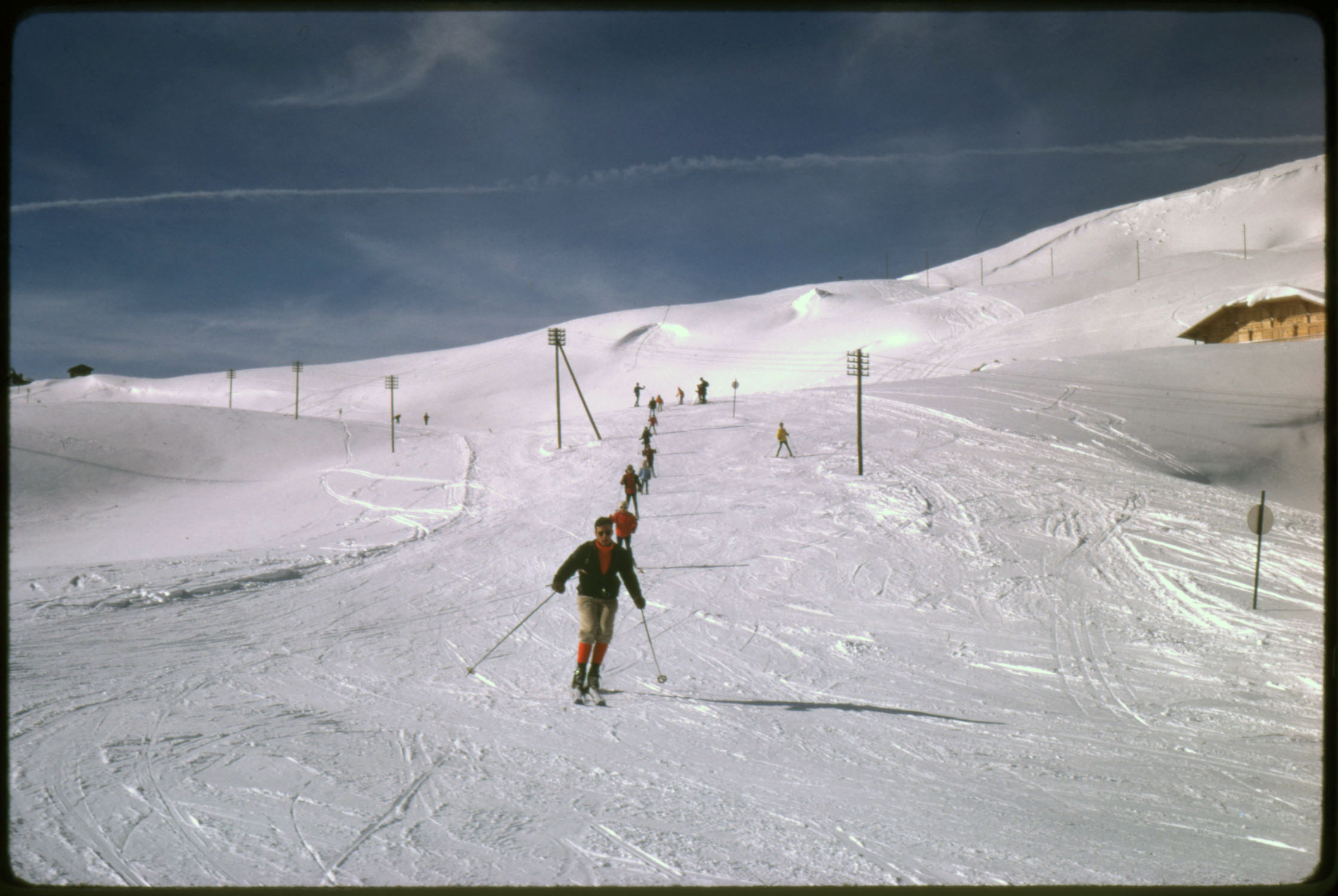 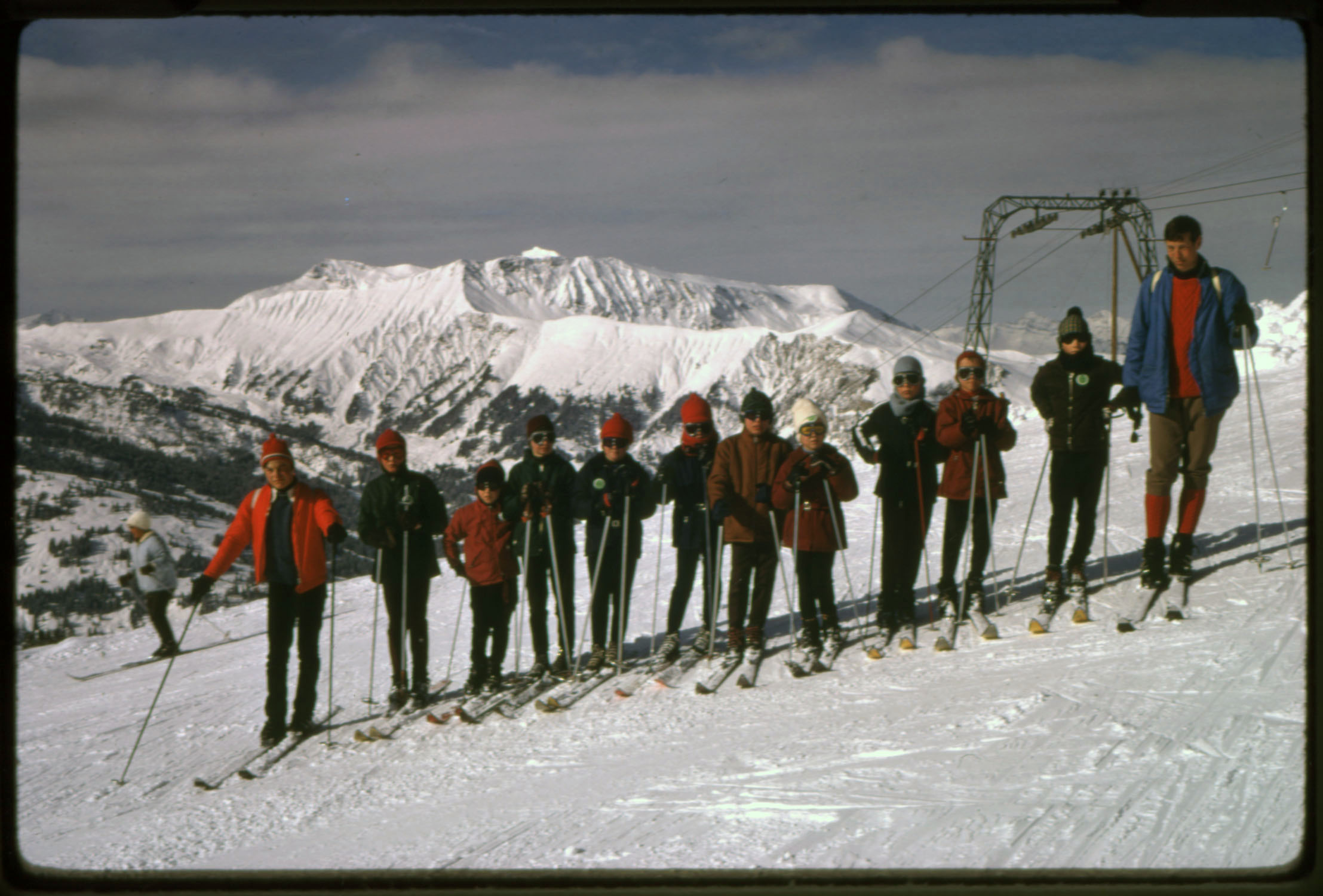 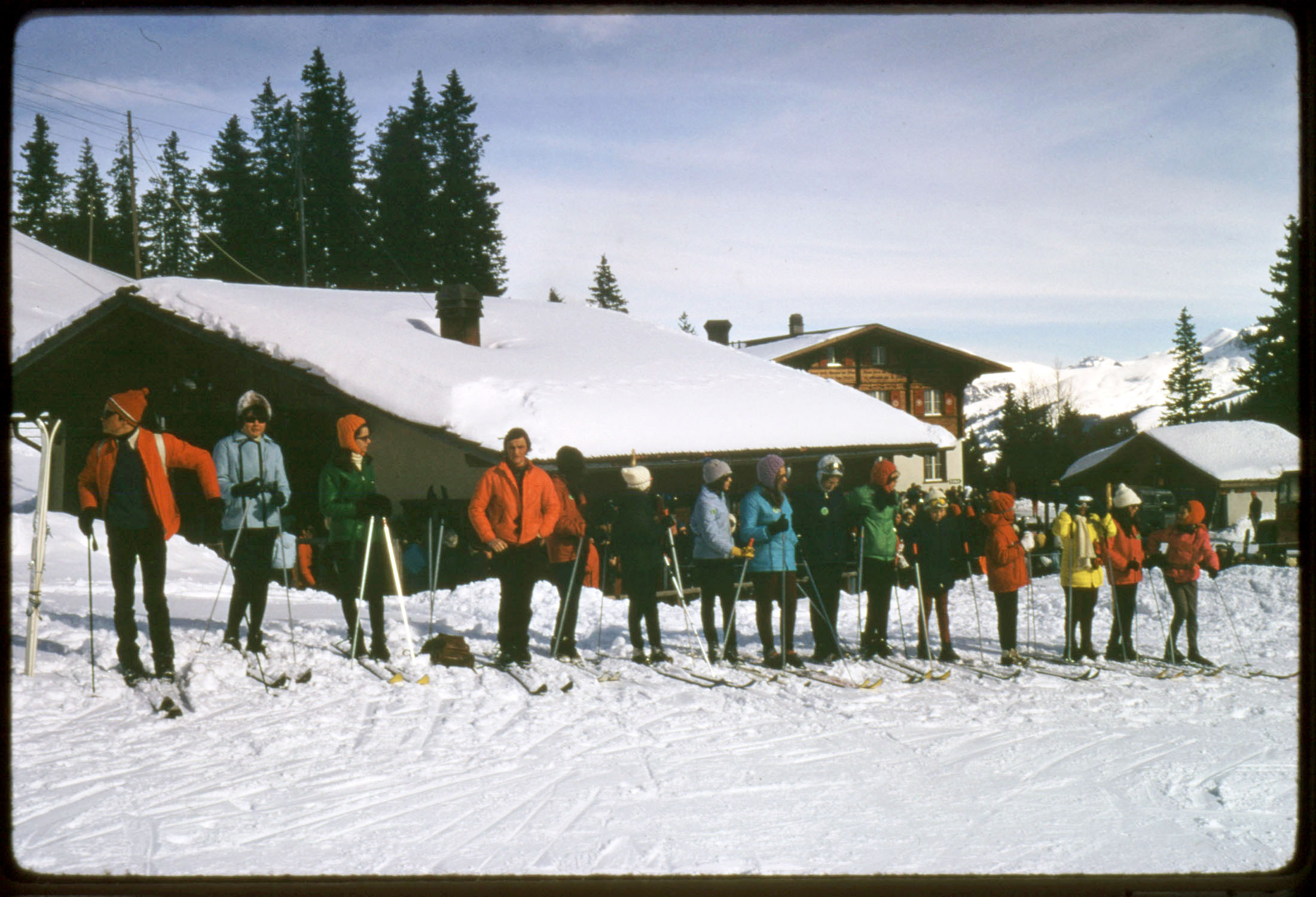 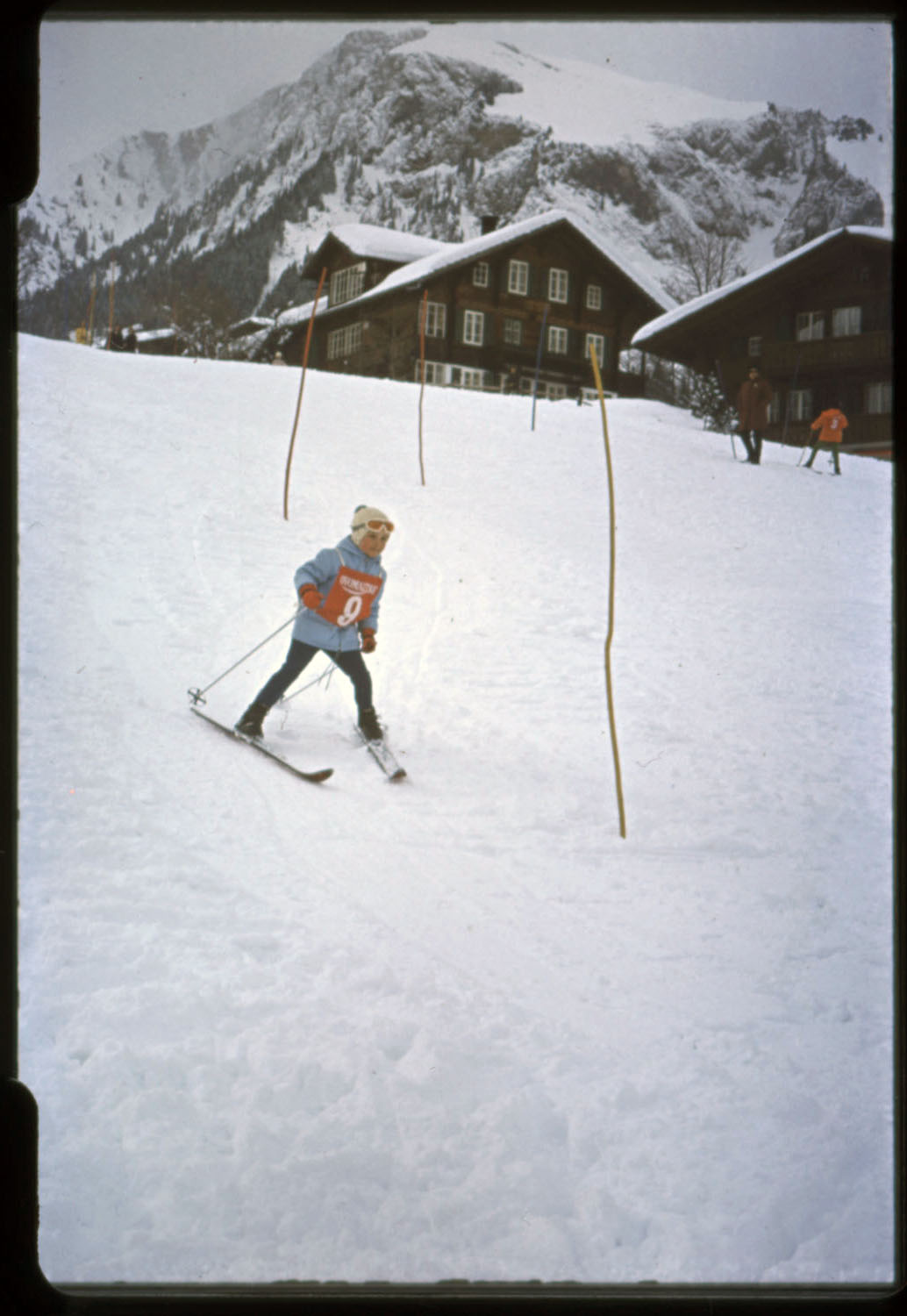 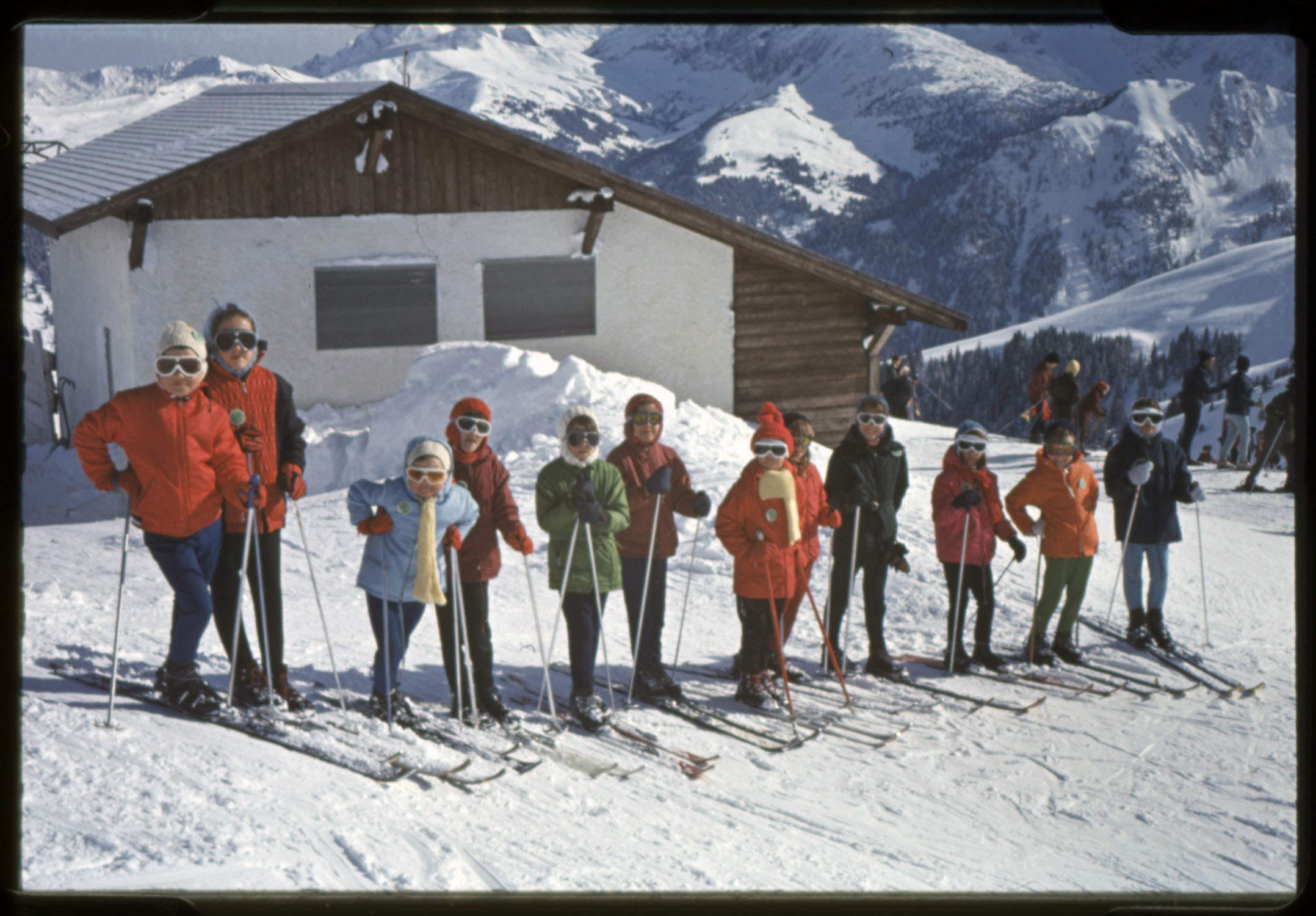 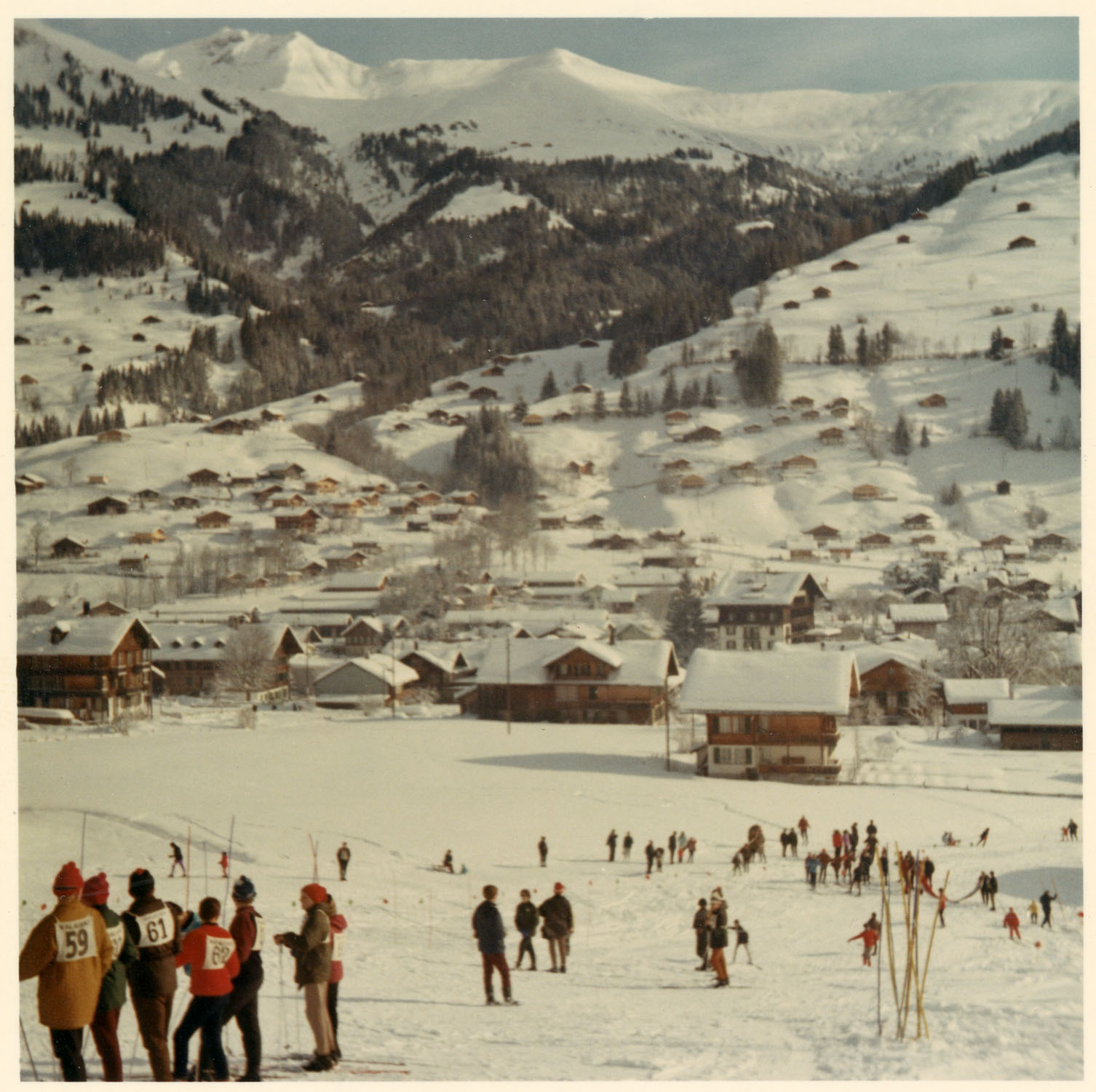 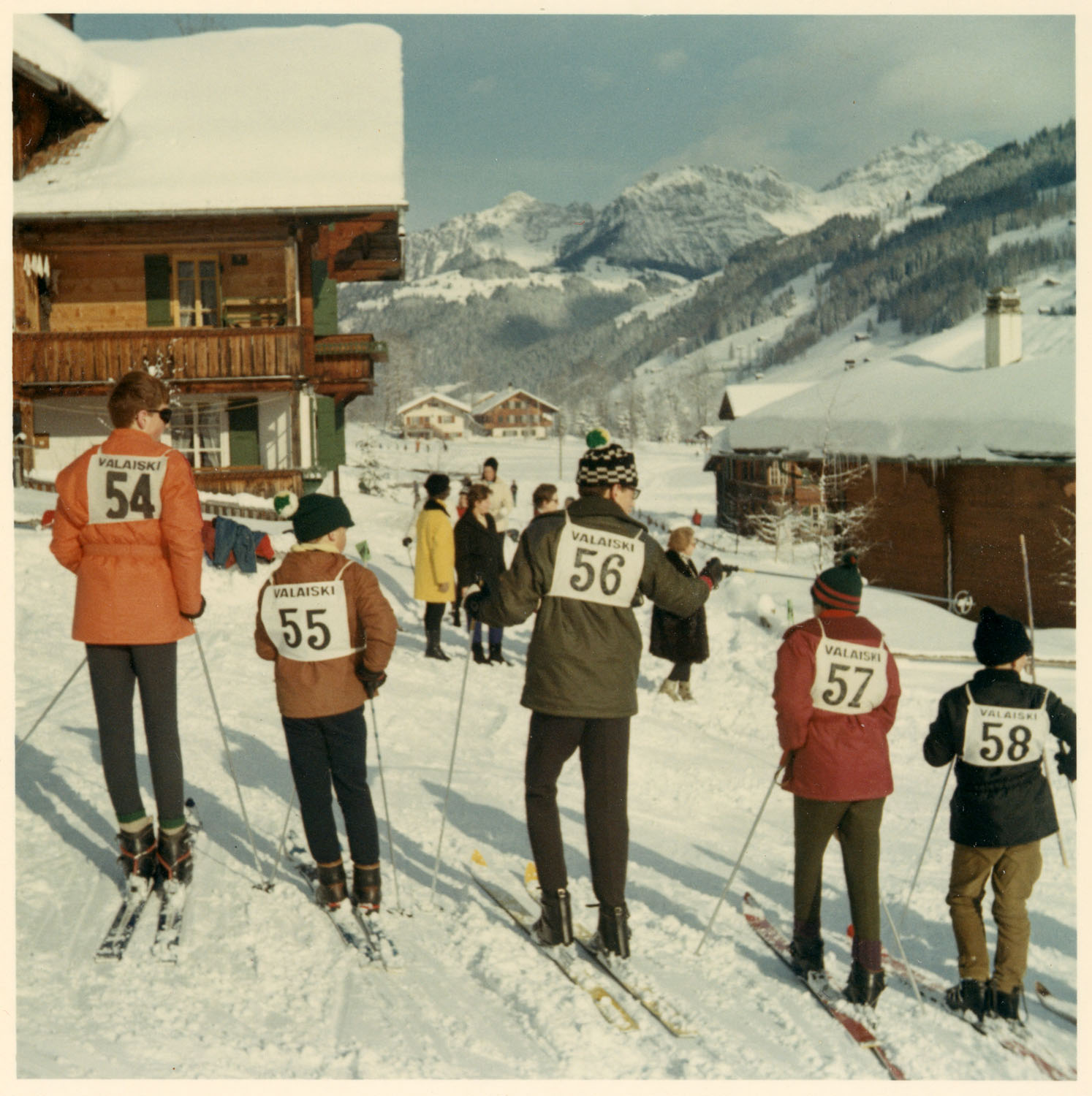 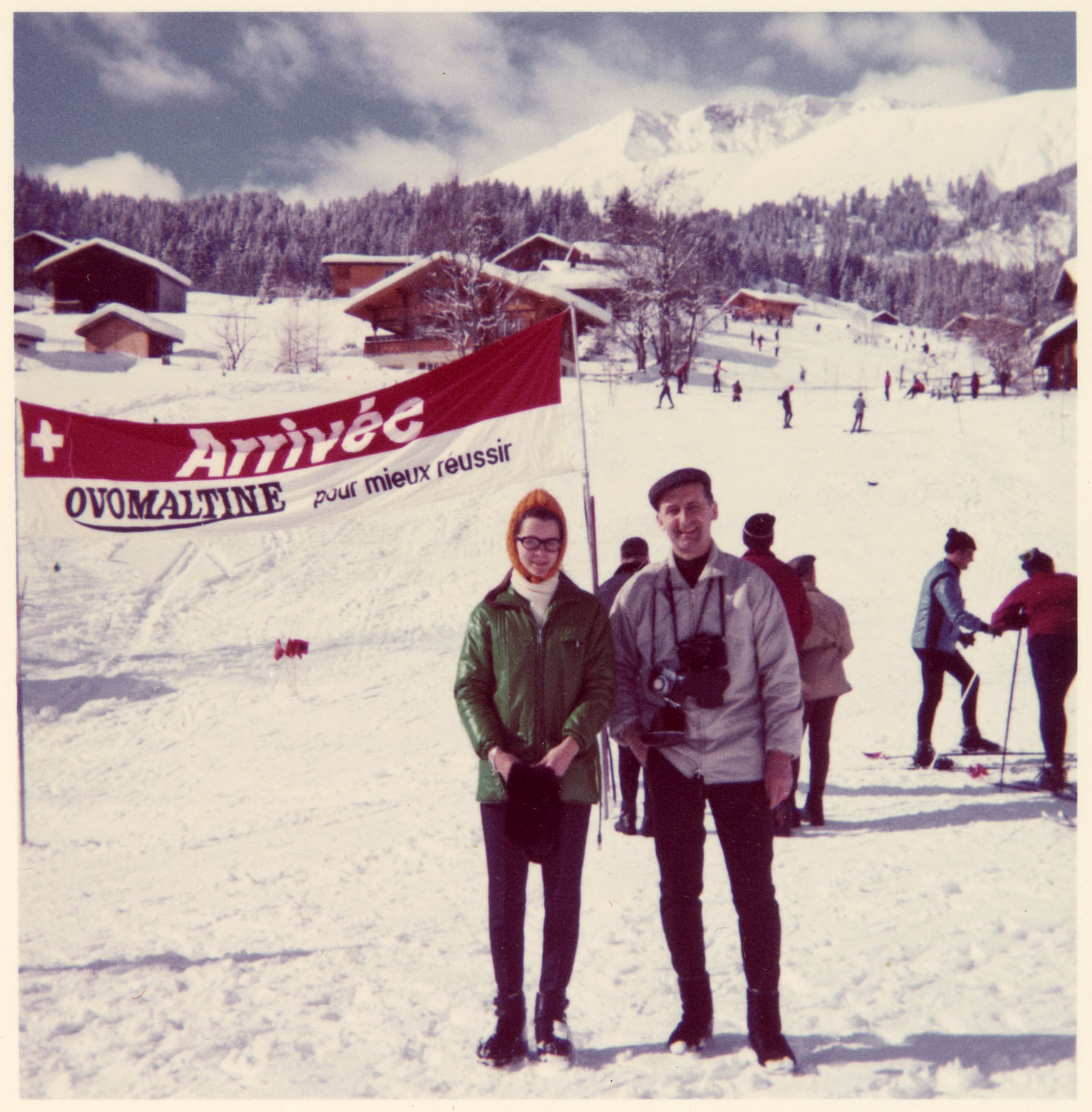 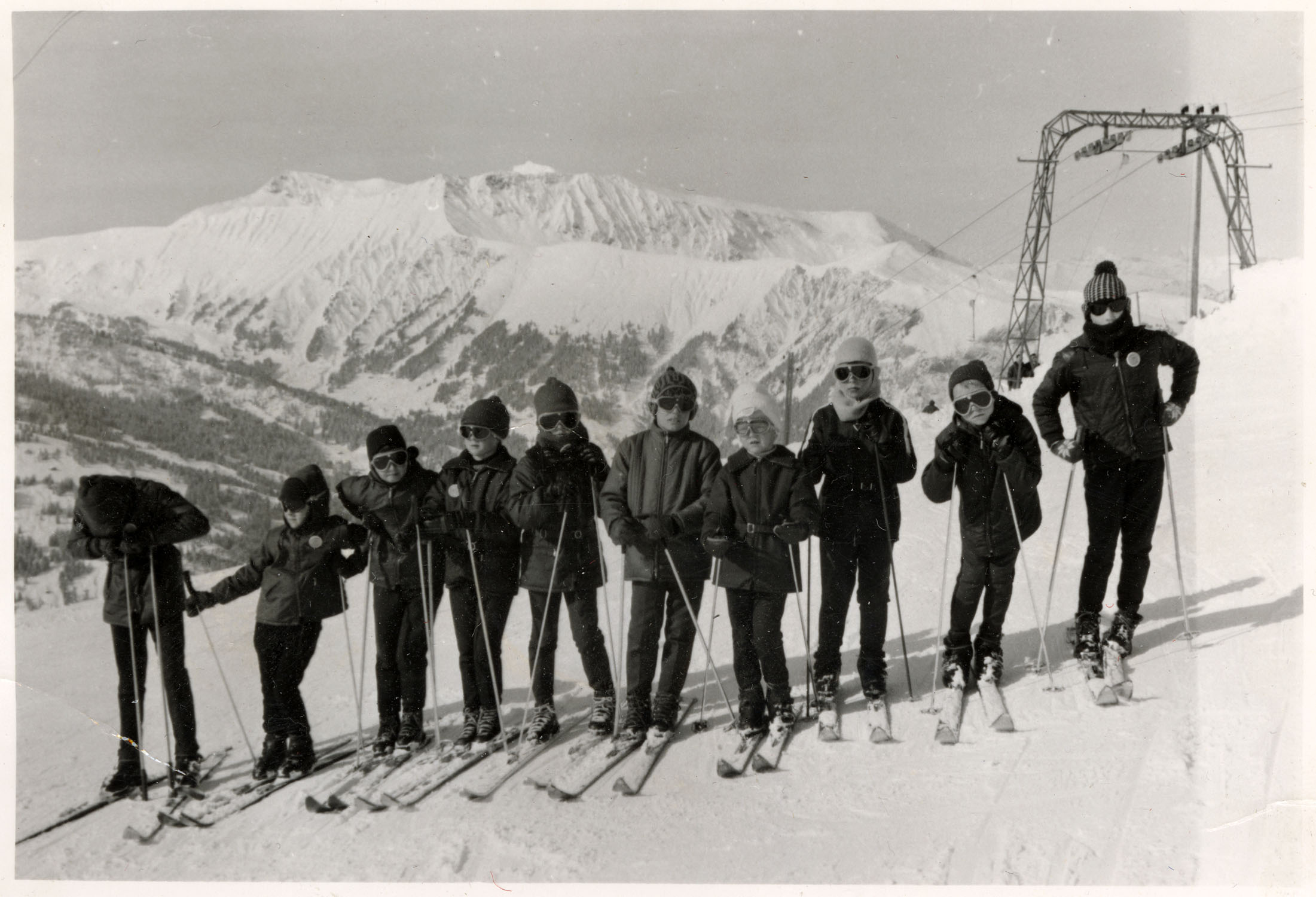 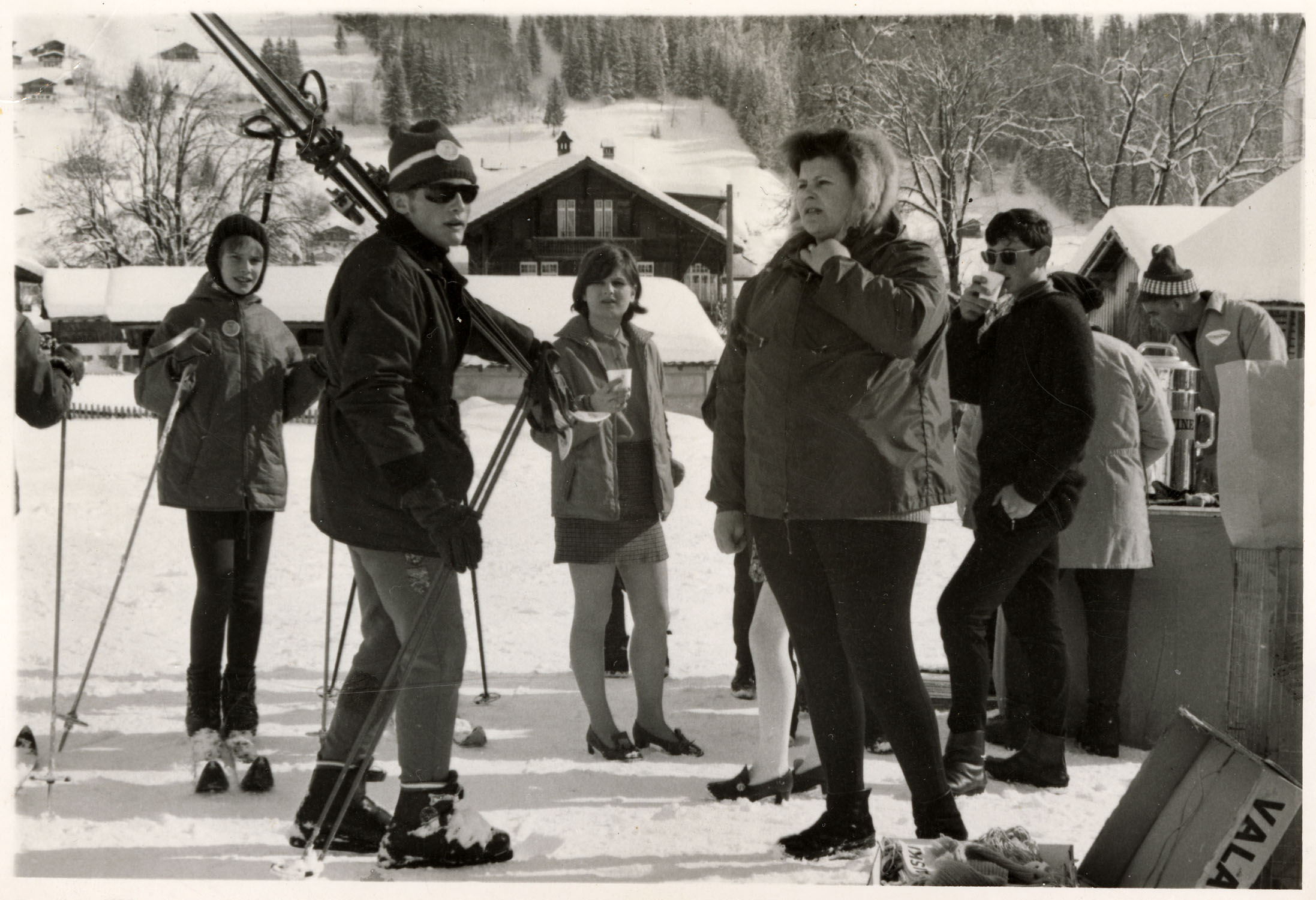 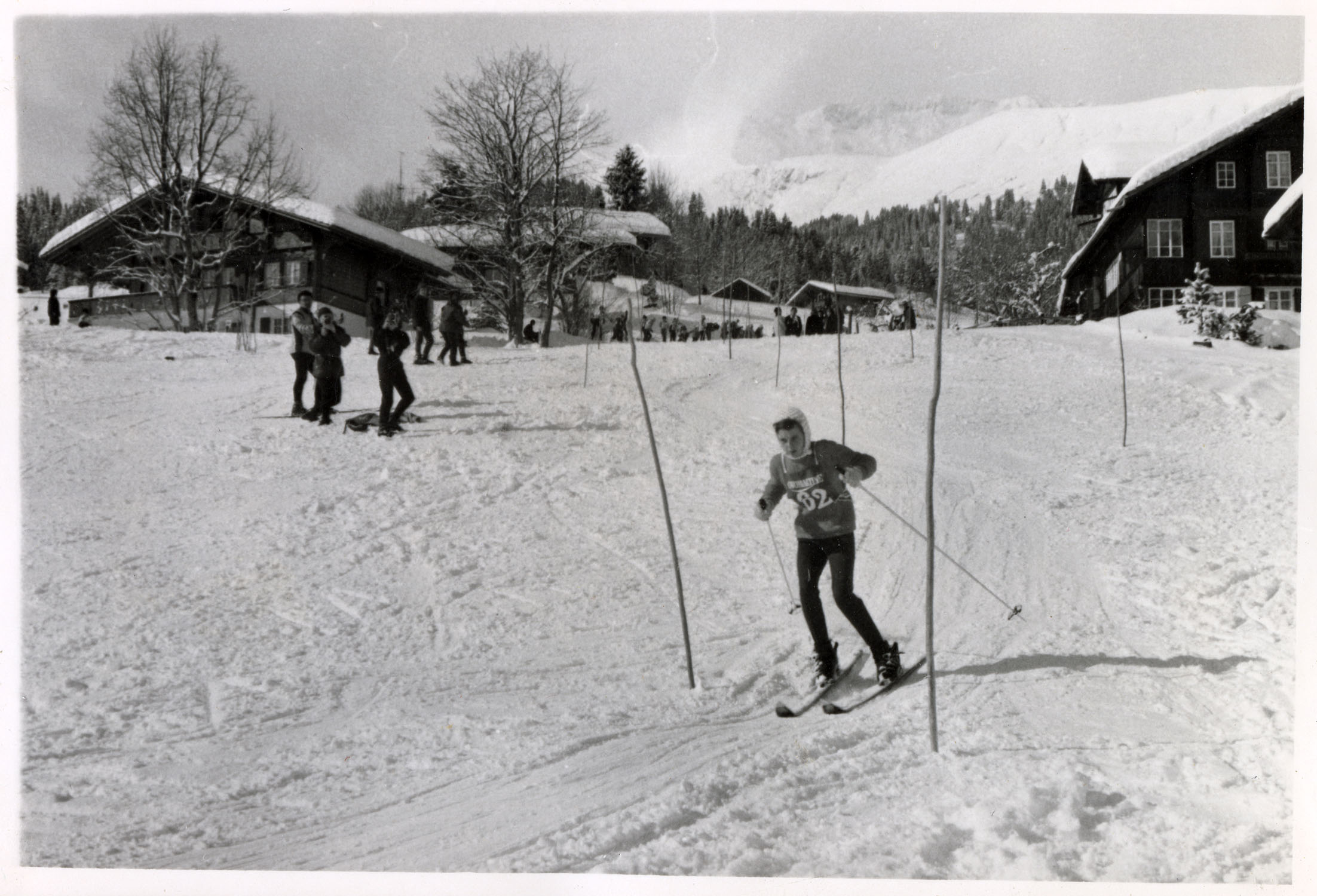 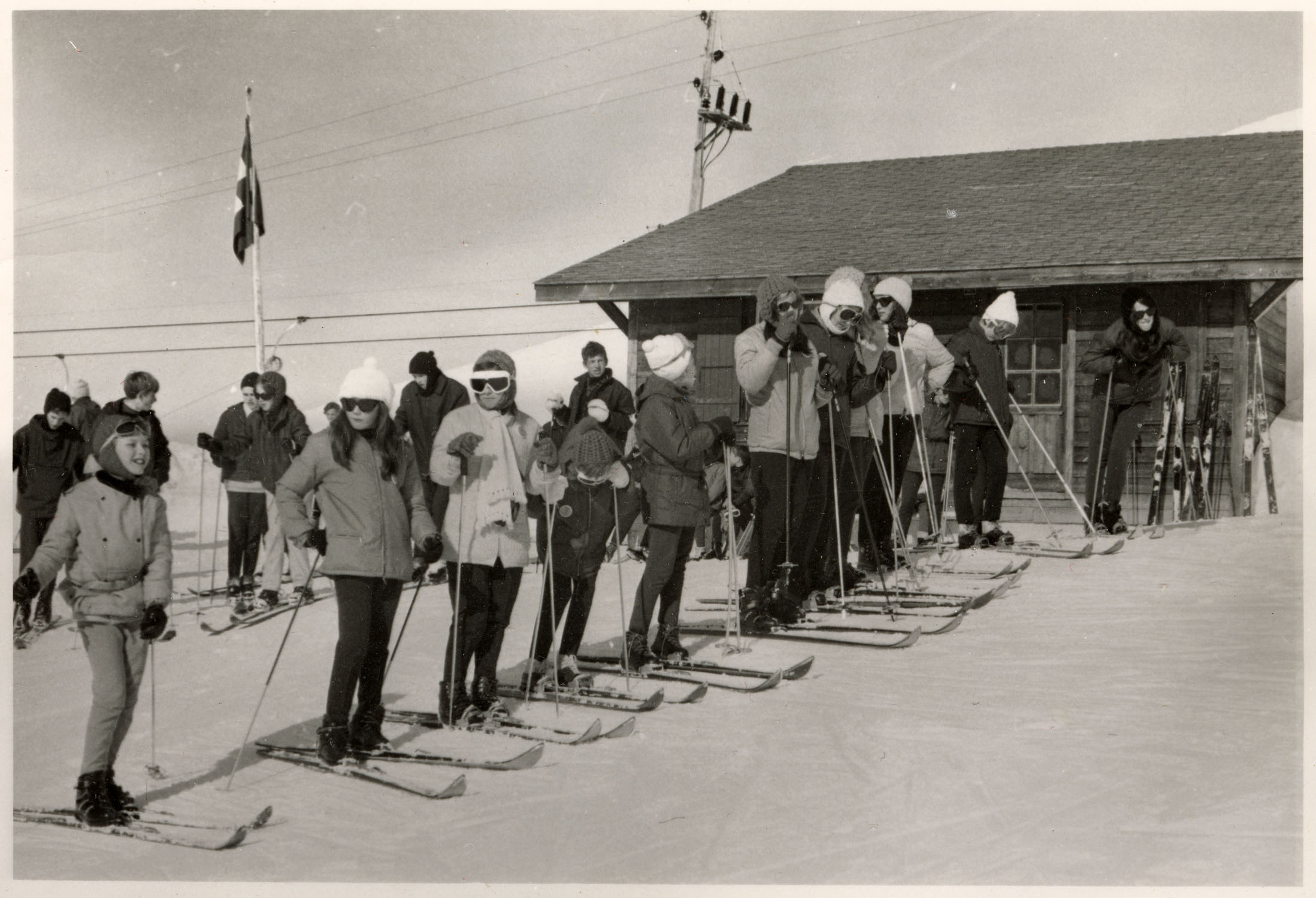 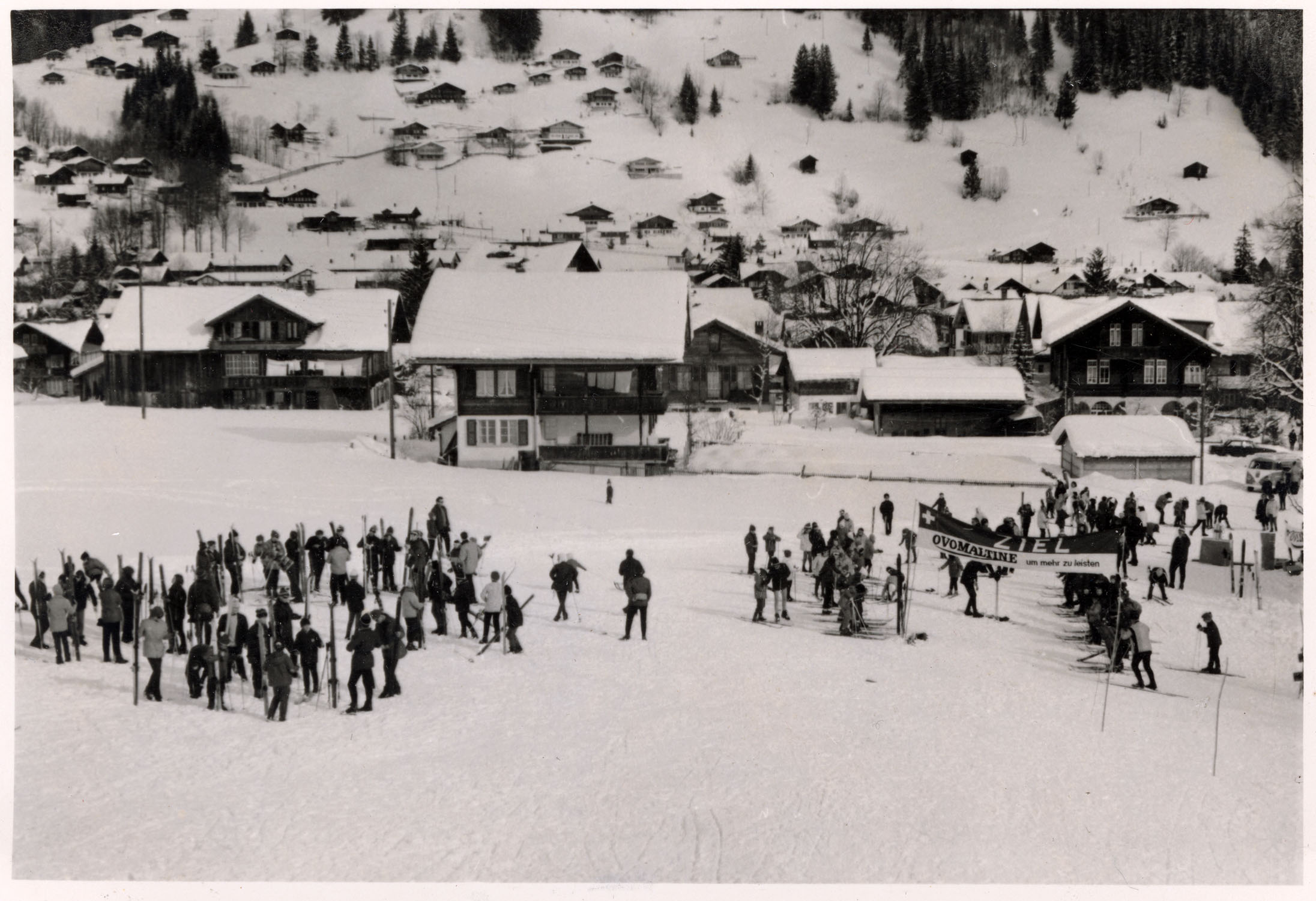 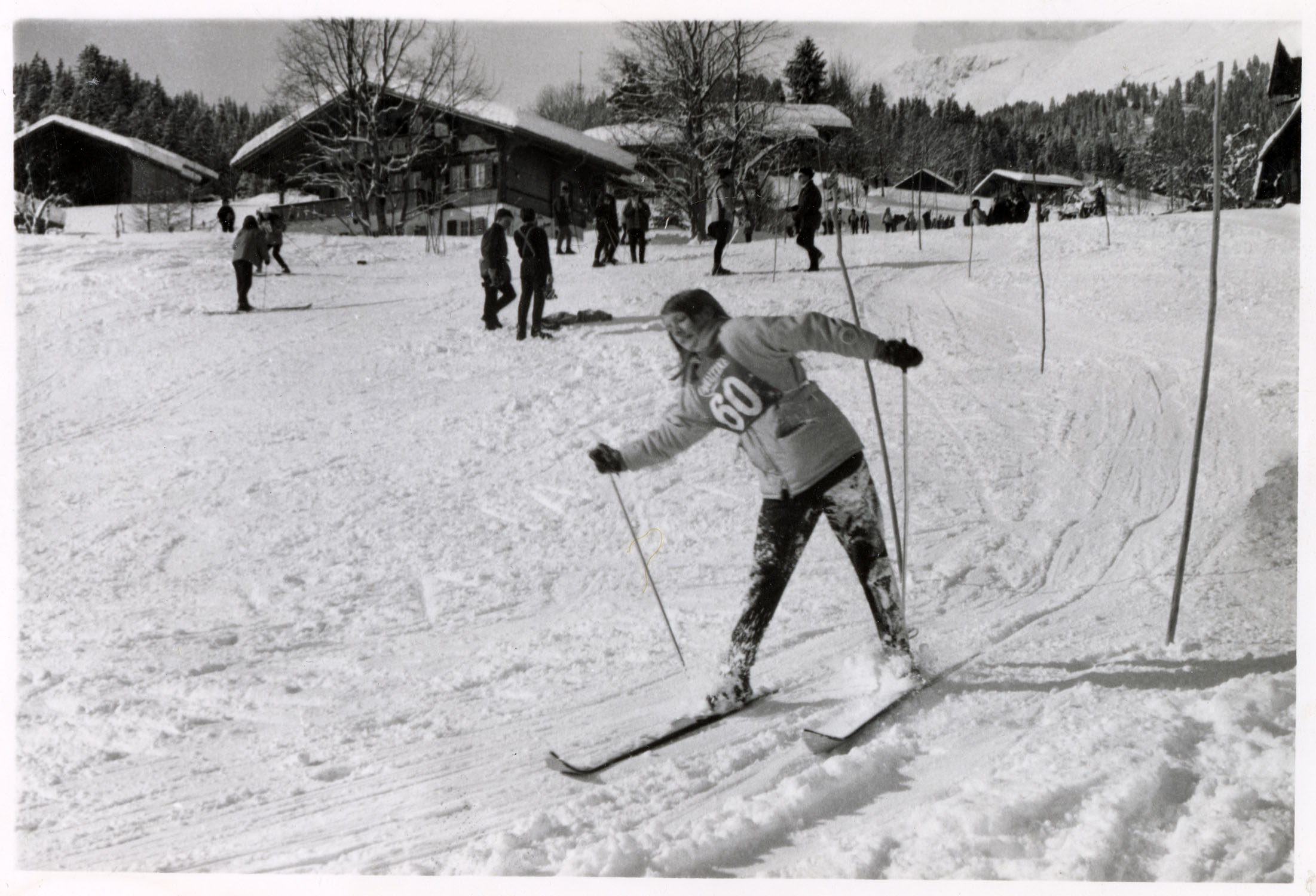 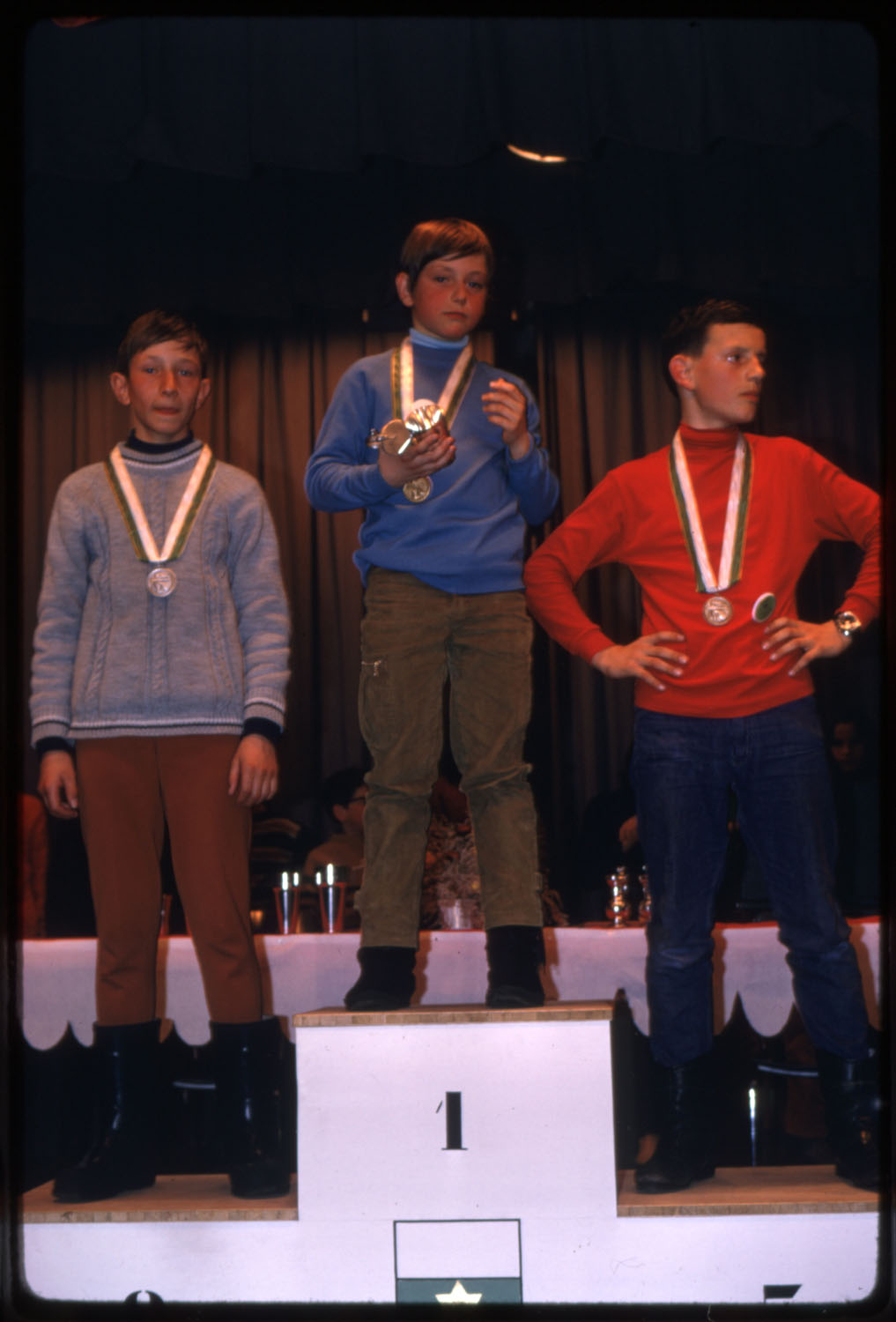 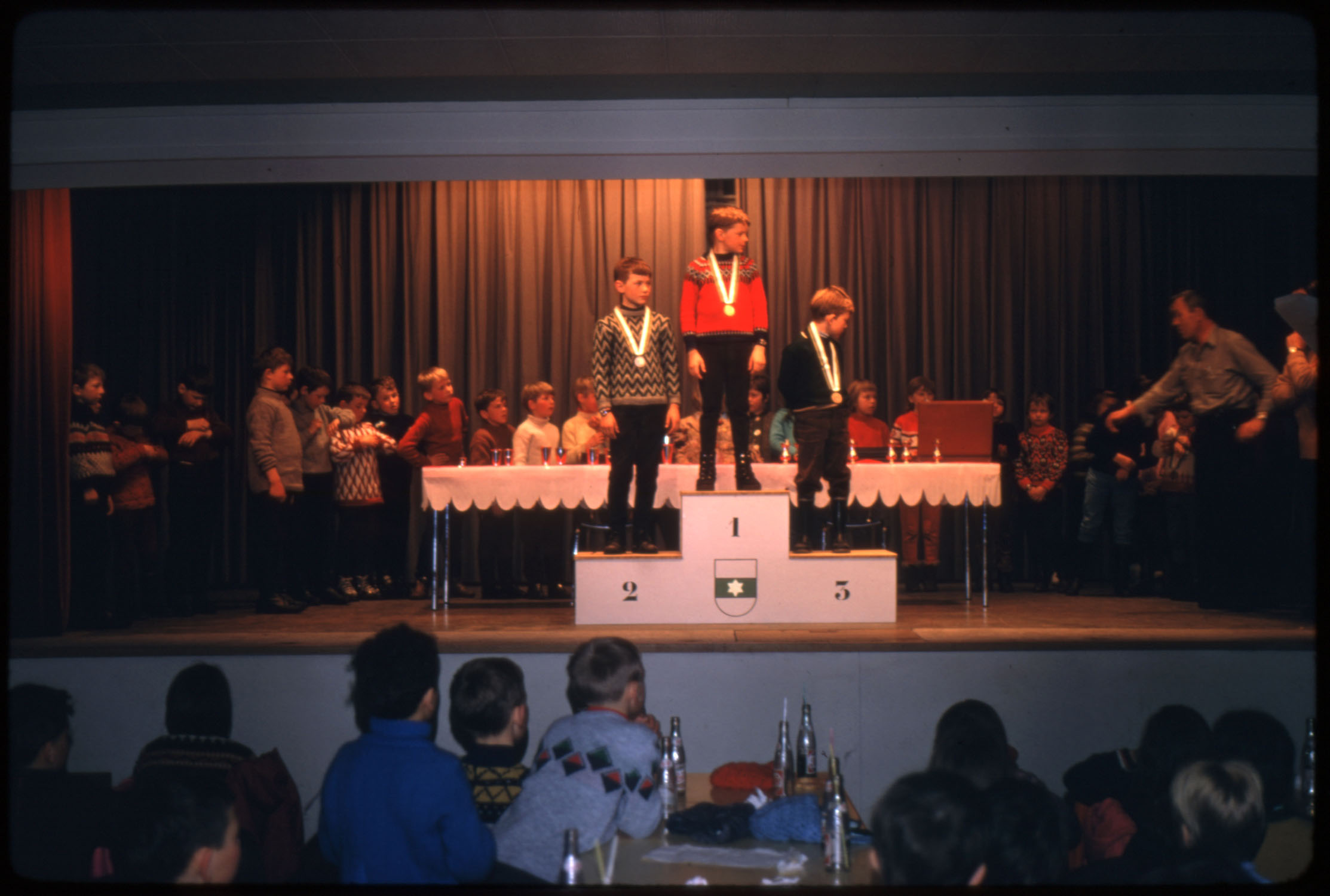 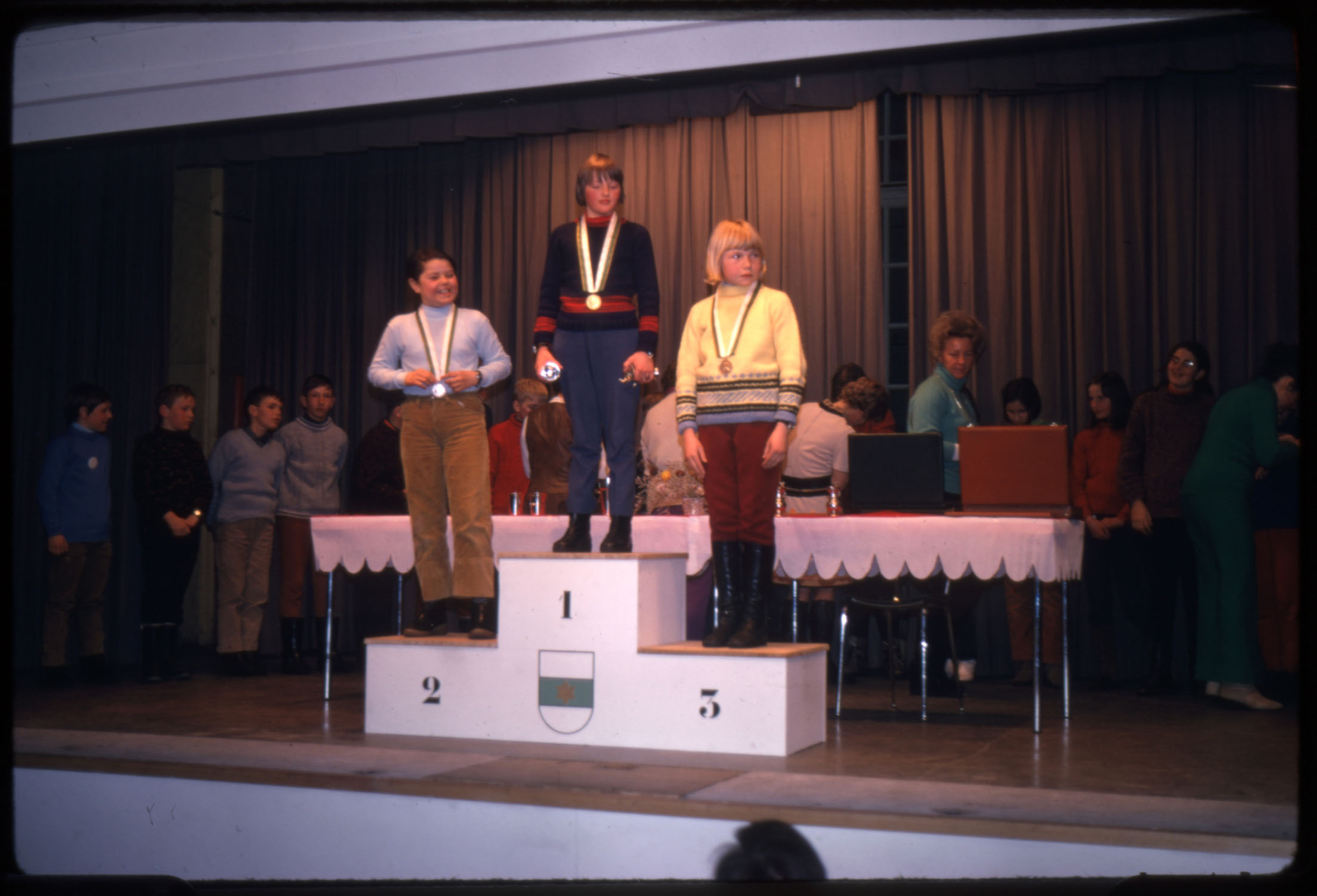 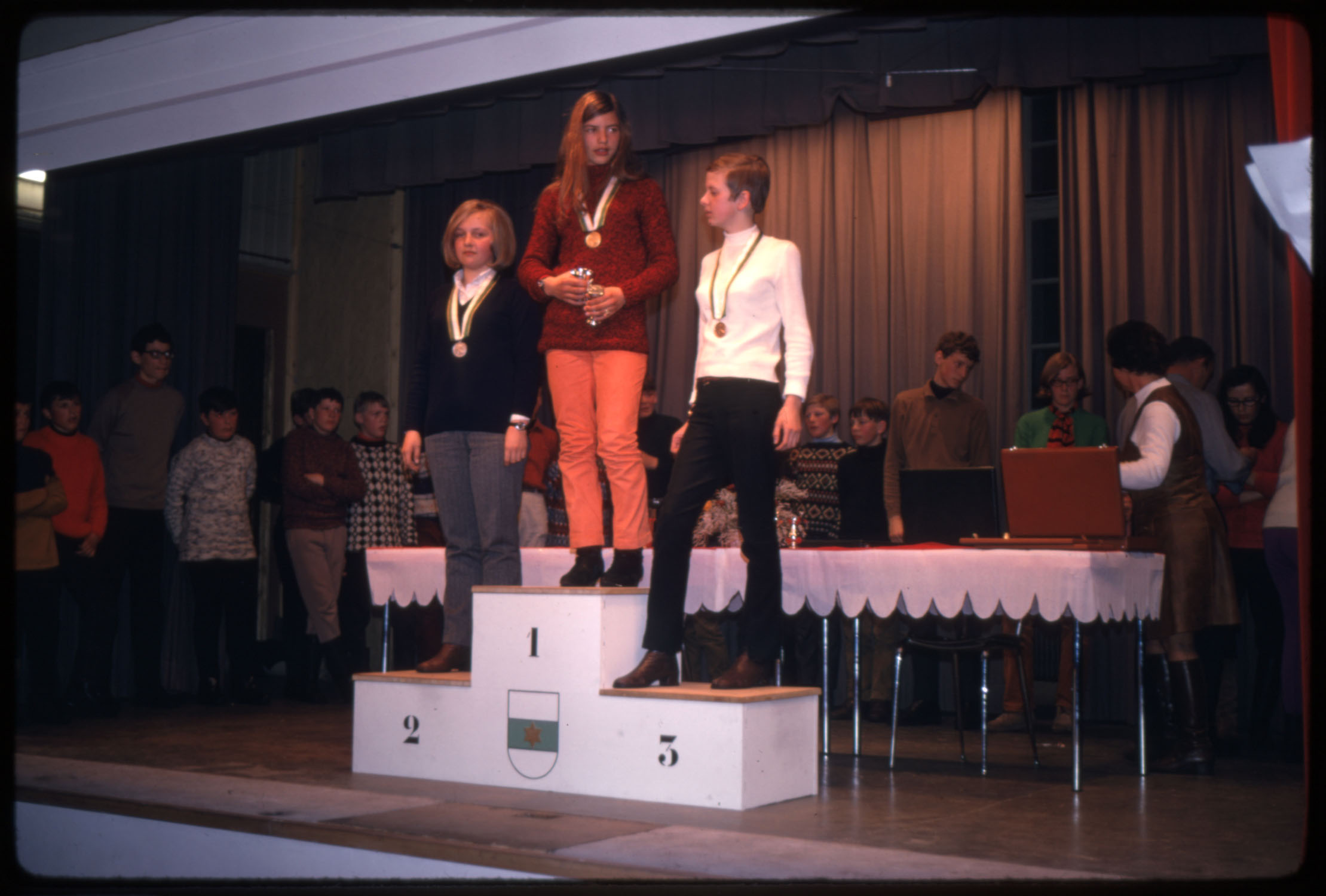 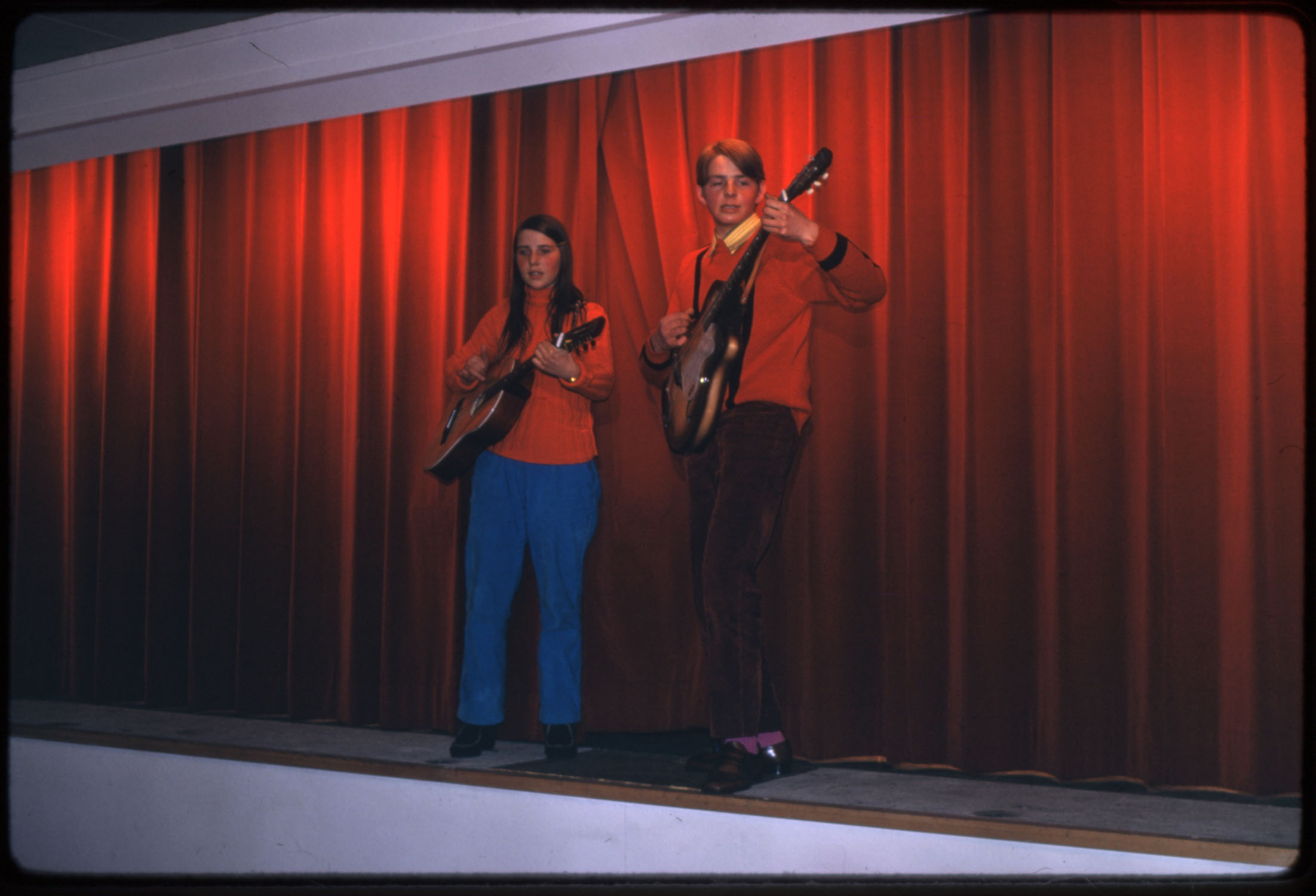 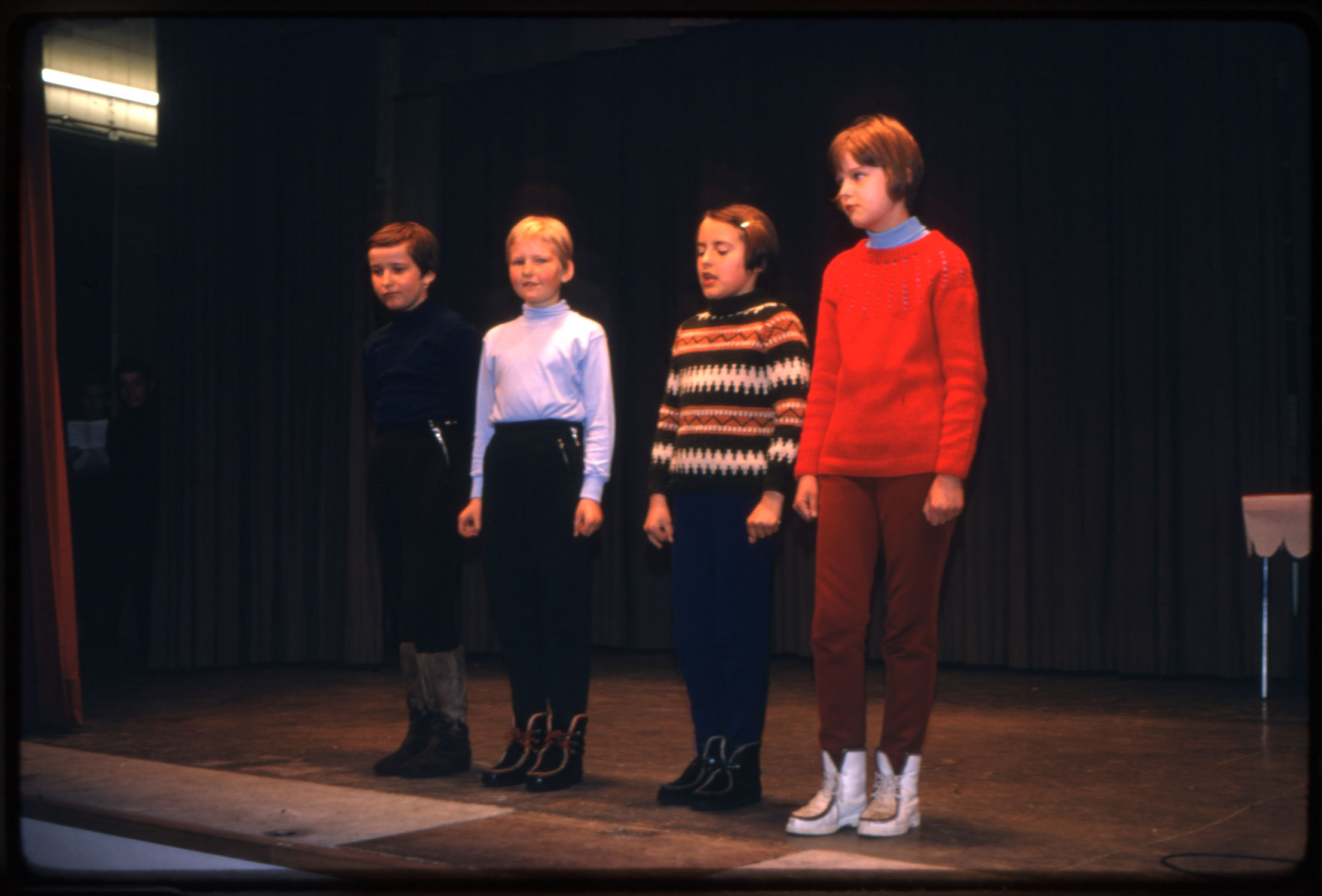 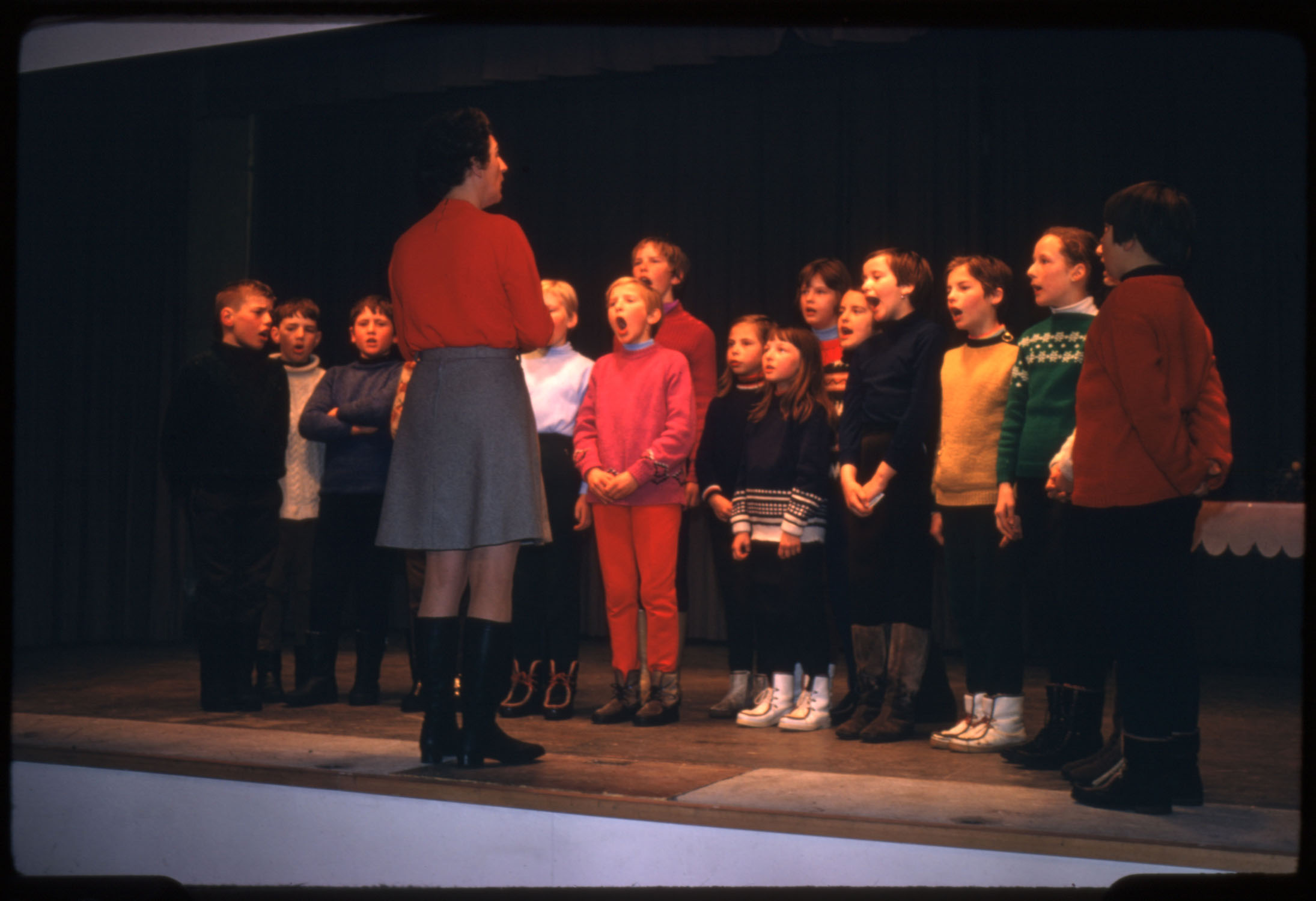 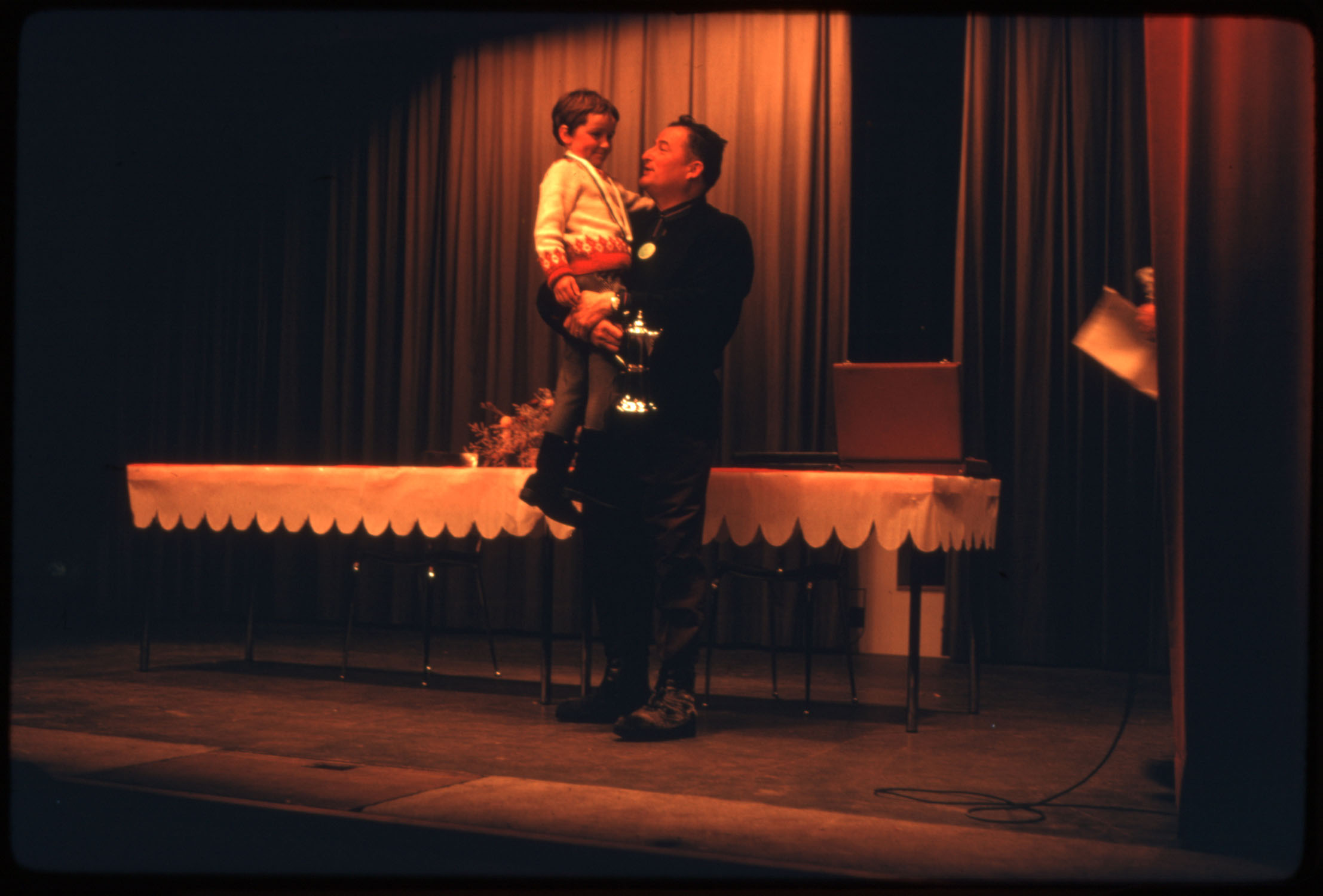 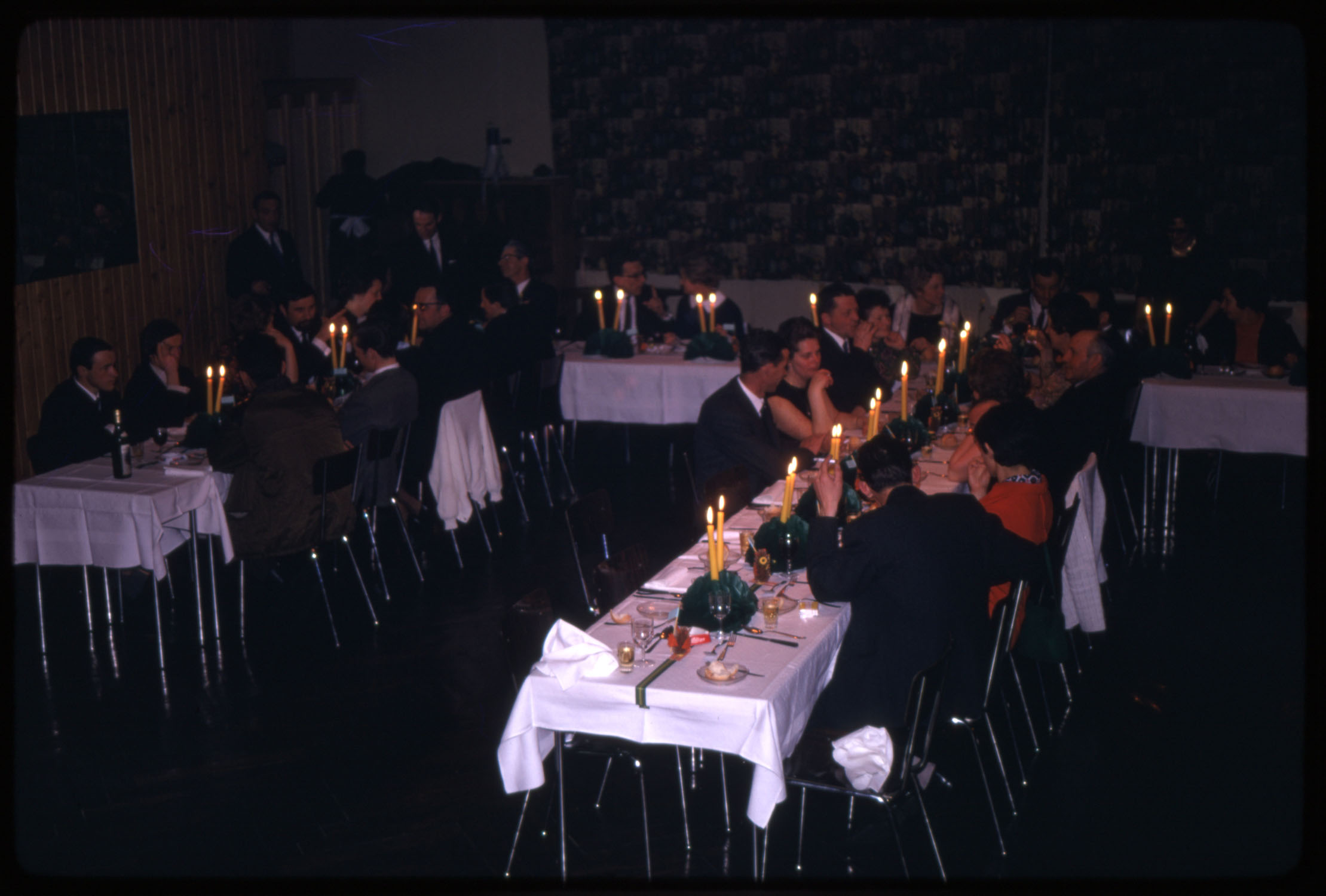 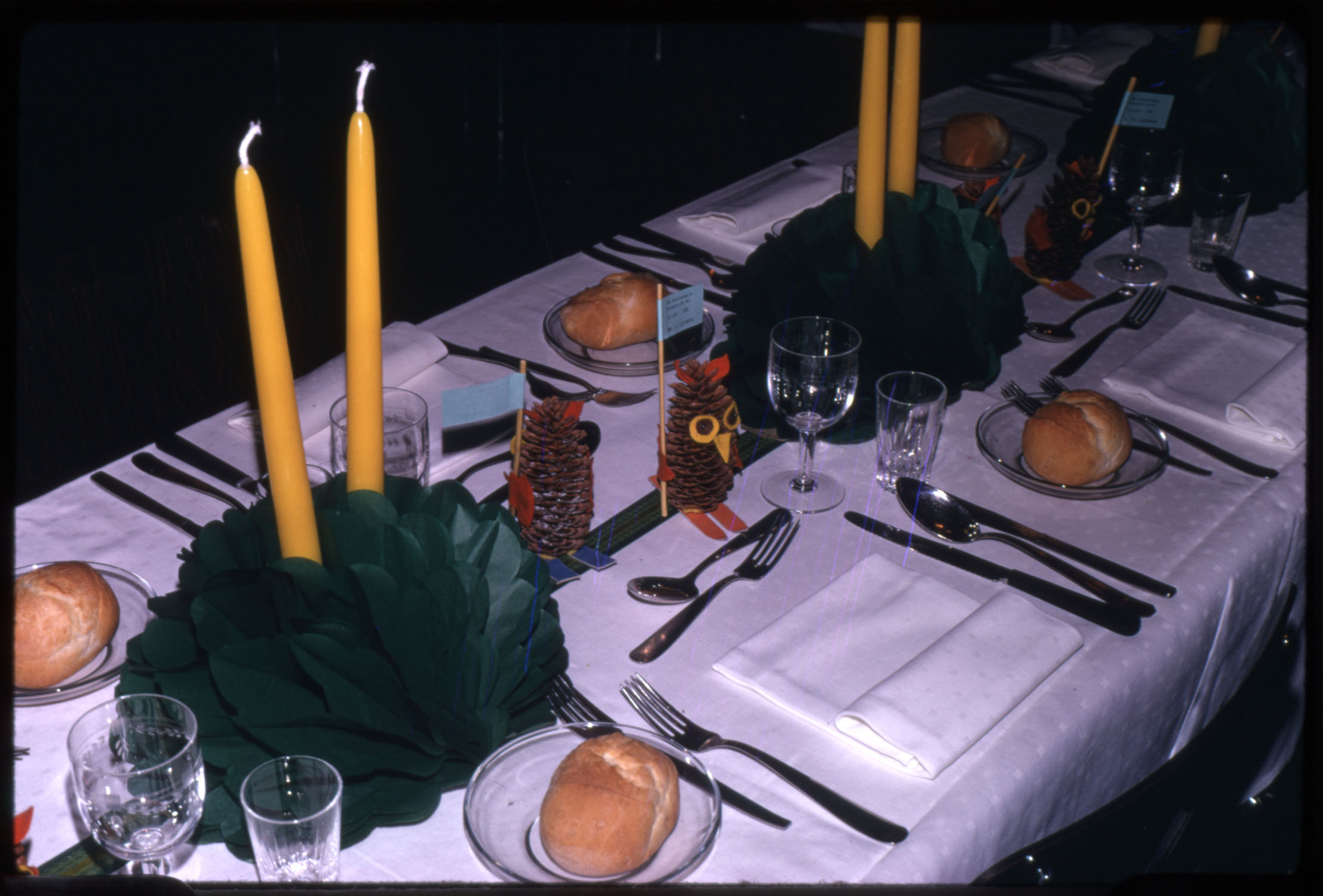 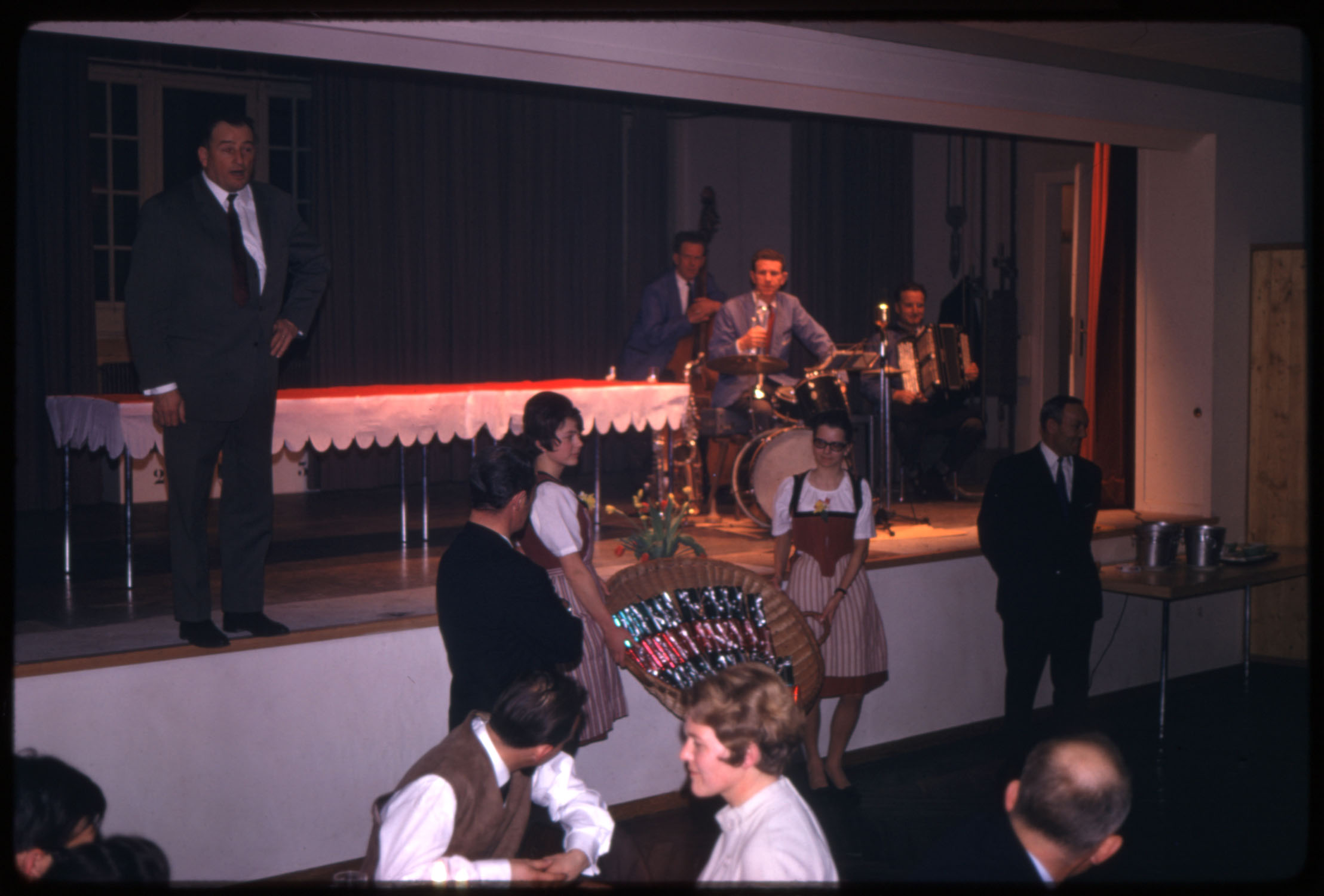 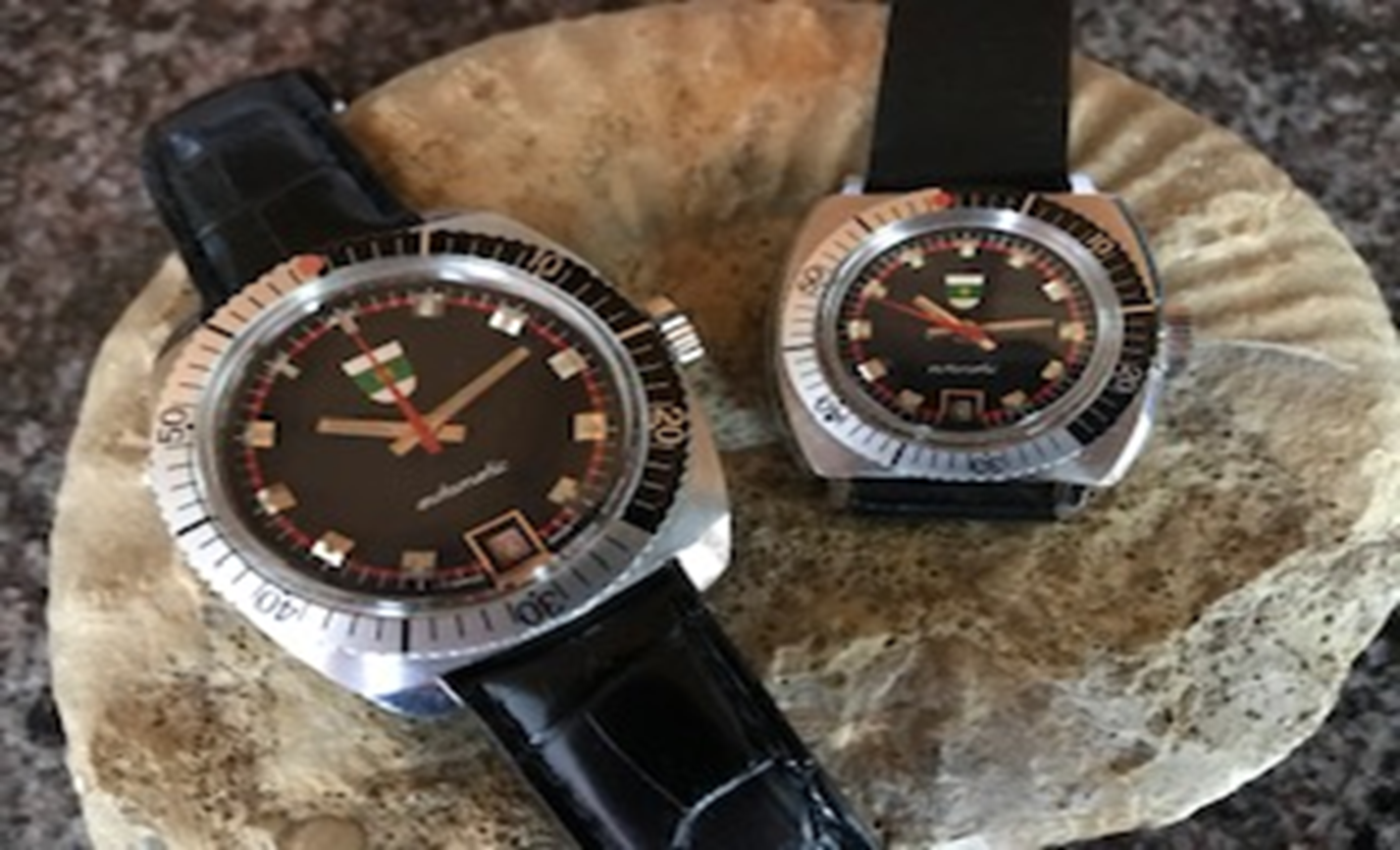 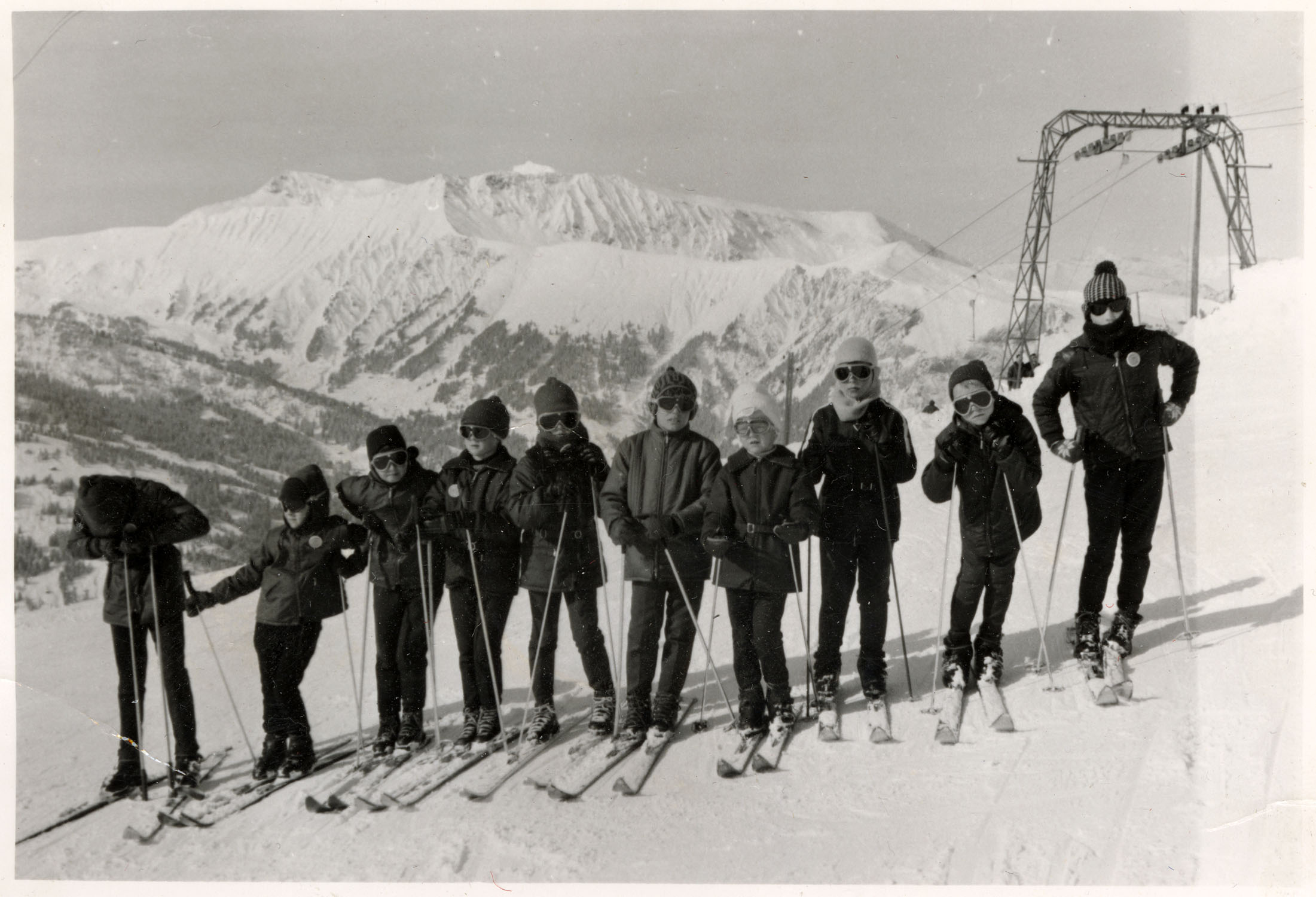 Diaporama réalisé par
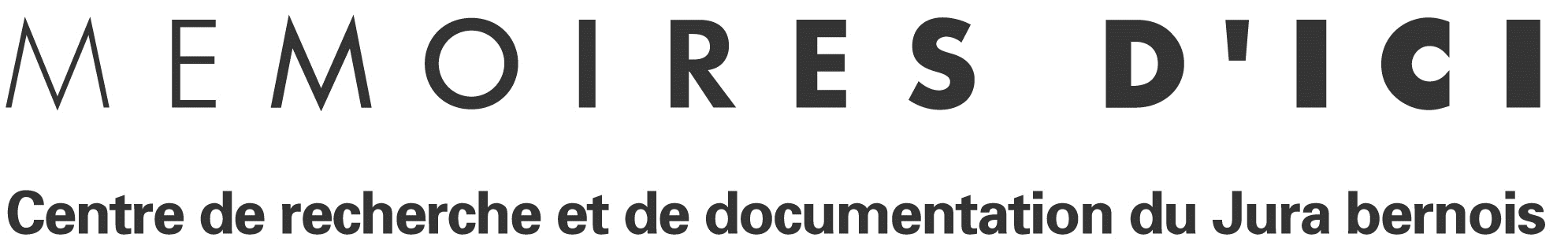 Musique du diaporama
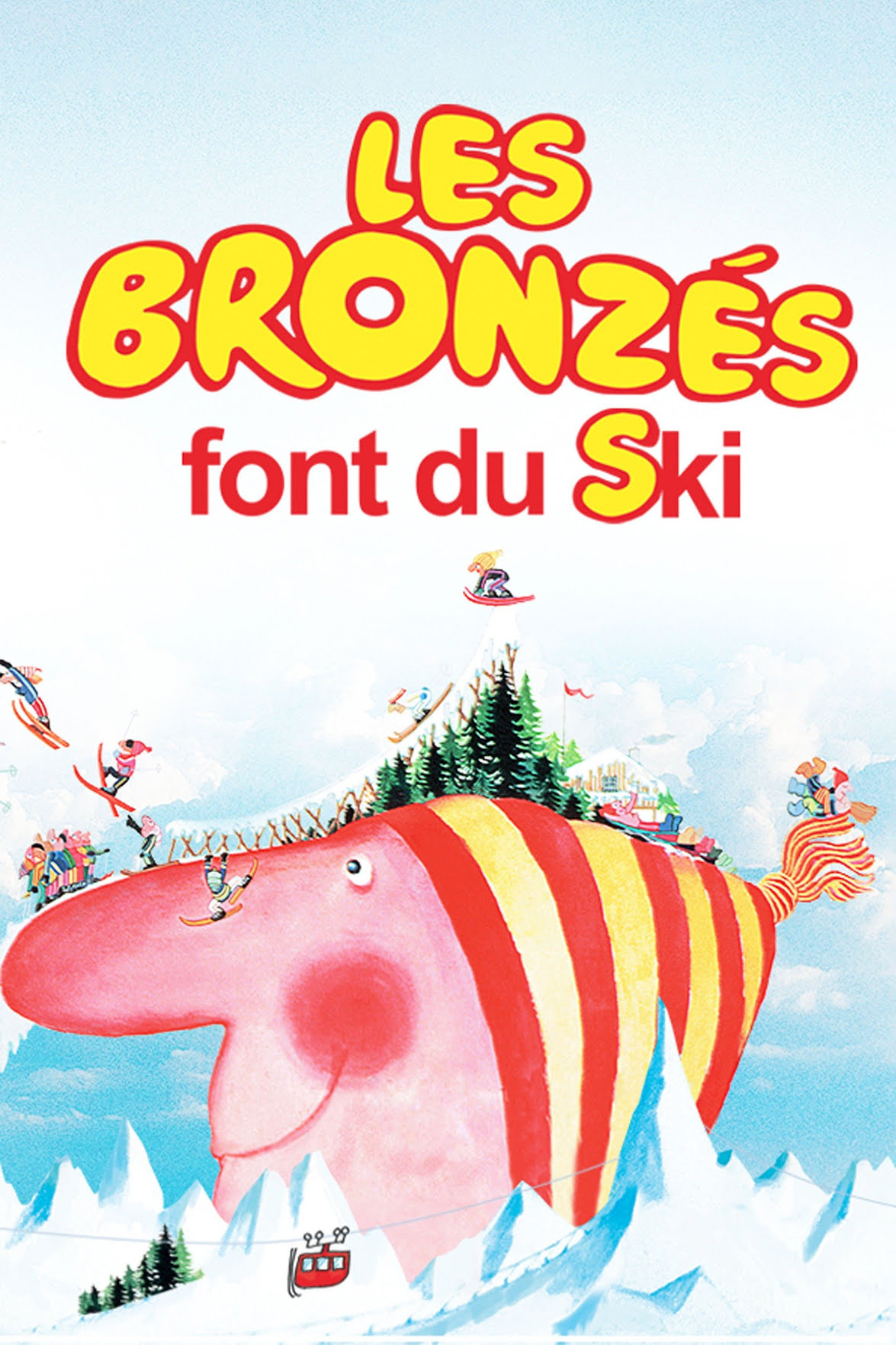